Orální histologie a embryologie Cvičení
Mgr. Jan Křivánek, Ph.D.
Orální histologie a embryologie Cvičení
1. praktikum

Zahájení
Karty a zasedací pořádek
Organizace cvičení 
Účast a nahrazování zameškané výuky
Vedení protokolů 
Testy /3 a 6 prakt. cvičení/
BOZP
Mikroskopická stavbaRtůJazykaPatraTváří
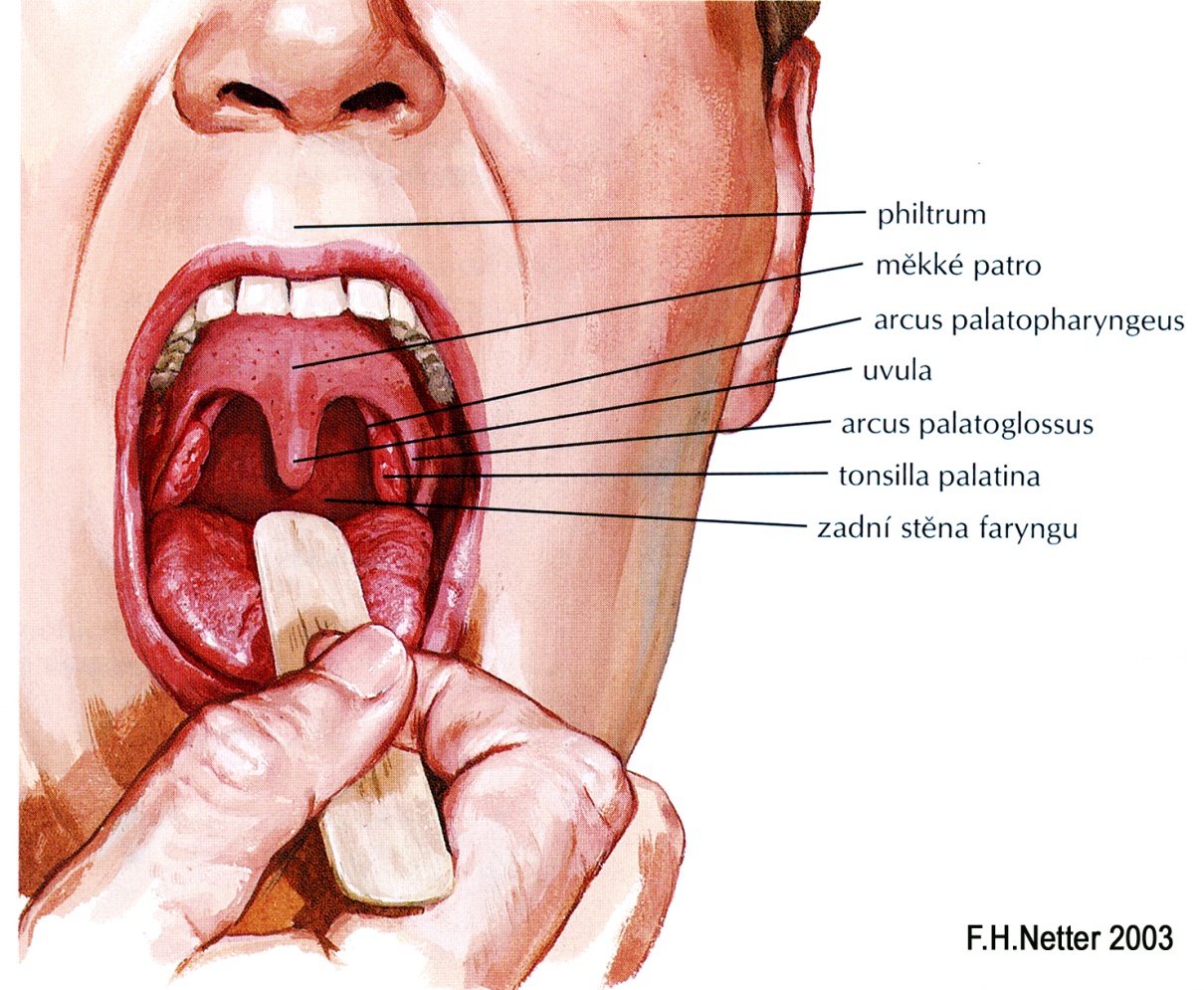 DUTINA ÚSTNÍ (cavitas oris)
vestibulum oris / cavitas oris propria 
Stěny
Rty, tváře, tvrdé a měkké patro a ústní přepážka (tzv. spodina ústní dutiny), vzadu skrz hltanovou úžinu spojena s orofaryngem

Obsah
Jazyk, zuby, dáseň a patrová mandle

Velké slinné žlázy: 
podčelistní 
a podjazyková 
(příušní uložena
vně)
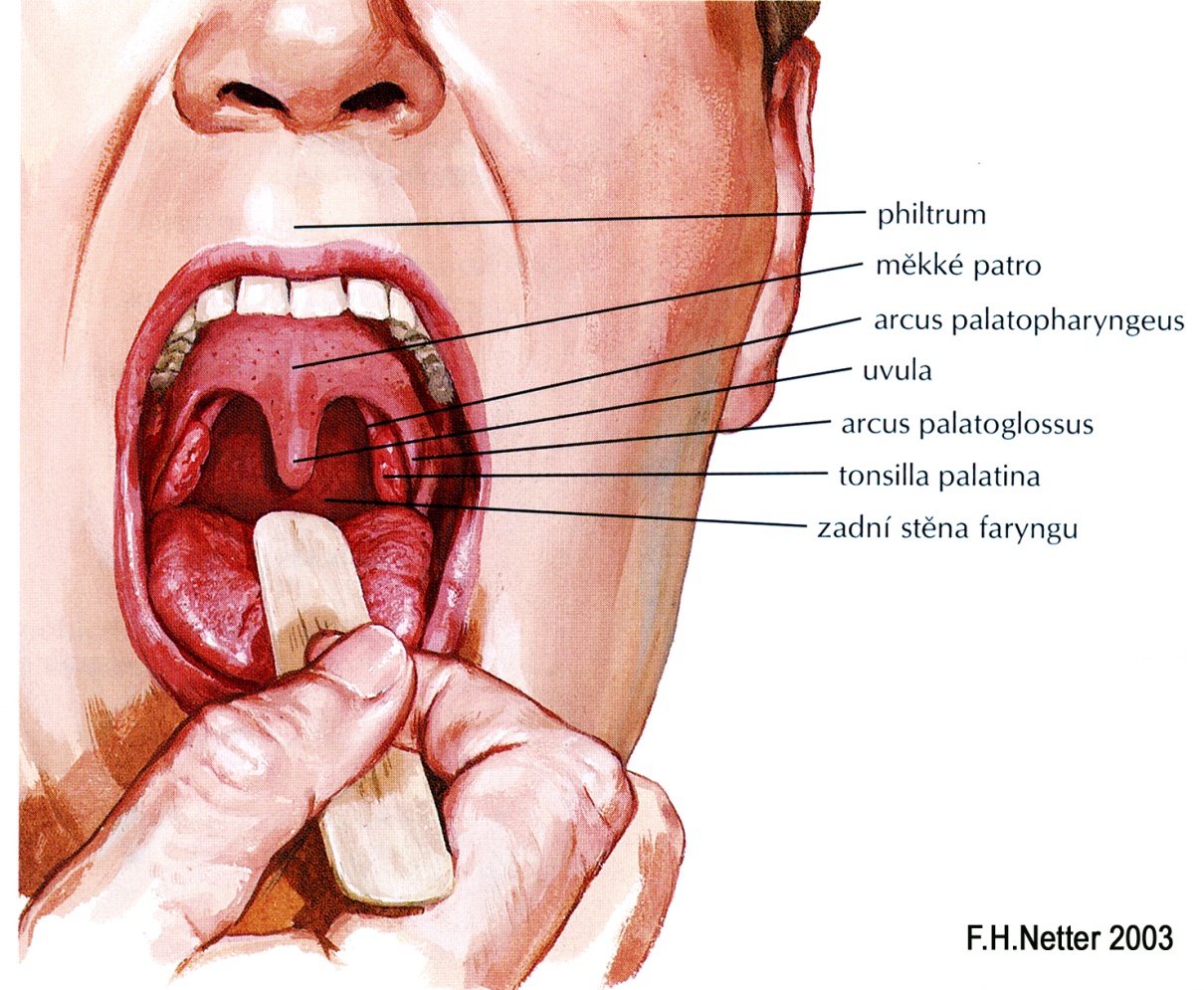 Orální sliznice
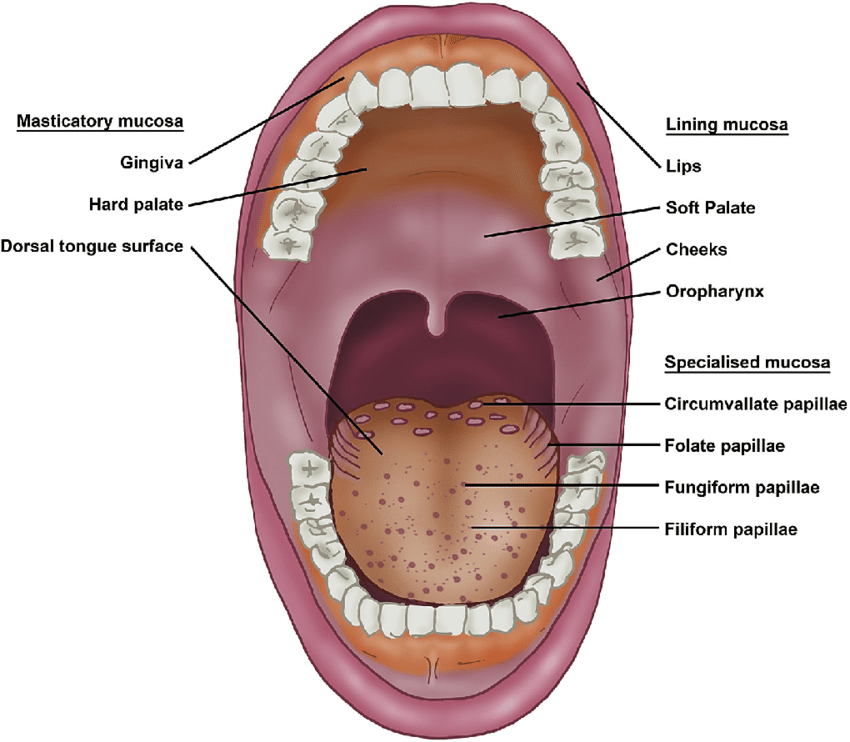 Cook, Sarah et al. A food perspective. Food Hydrocolloids. 2017.
Orální sliznice
epitel 
vrstevnatý dlaždicový
nerohovějící
rohovějící
mastikační typ sliznice
specializovaná sliznice
krycí typ sliznice
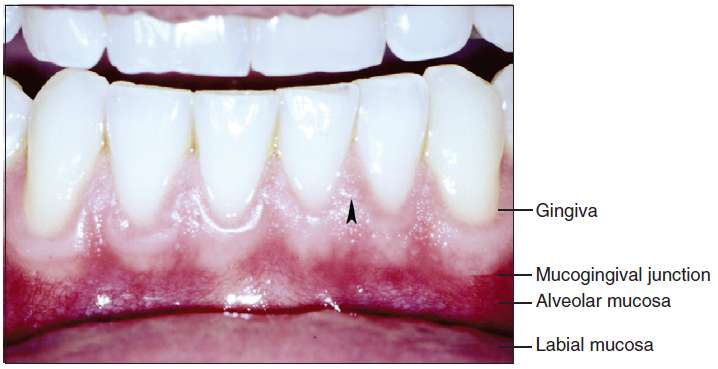 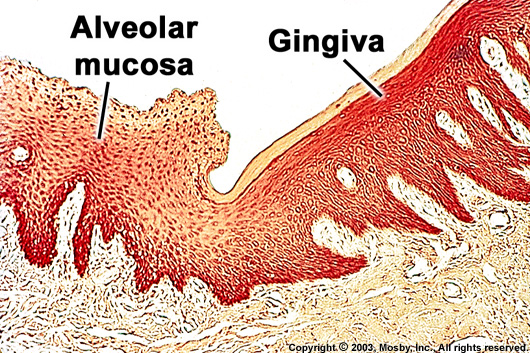 Lamina propria mucosae 
Obsahuje četné melanocyty nebo melanofágy a proti epitelu vysílá papily, jejichž tvar, výška a hustota závisejí na mechanickém namáhání sliznice
Klasifikace orální sliznice
Krycího typu (65 %)
vnitřní plocha rtů a tváří, měkké patro, spodní stranu jazyka, spodinu dutiny ústní a alveolární výběžky 
	lamina propria z řídkého kolagenního vaziva, mezi sliznici a podklad vsouvá tela submucosa, sliznice je proti podkladu v omezené míře posunlivá


Mastikačního typu (25 %)
tvrdé patro a dáseň
	epitel je zrohovělý
	tela submucosa chybí 
	lamina propria z hustého kolagenního vaziva neuspořádaného typu a pevně srůstá s periostem (mukoperiost)


Specializovaná (10 %)
hřbet jazyka 
	členěna v papily, epitel částečně zrohovělý, chybí tela submucosa – 
	lamina propria přirostlá k aponeurosis linguae
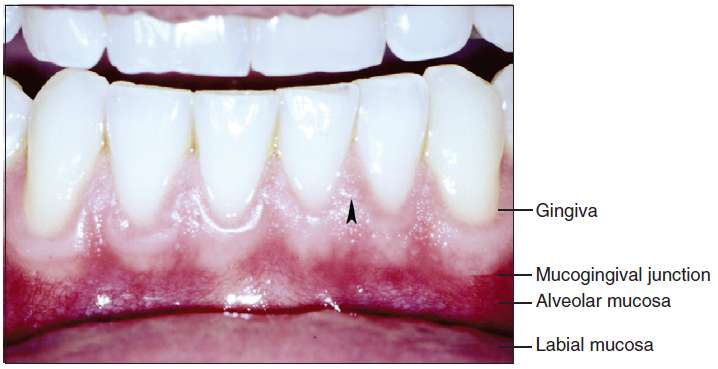 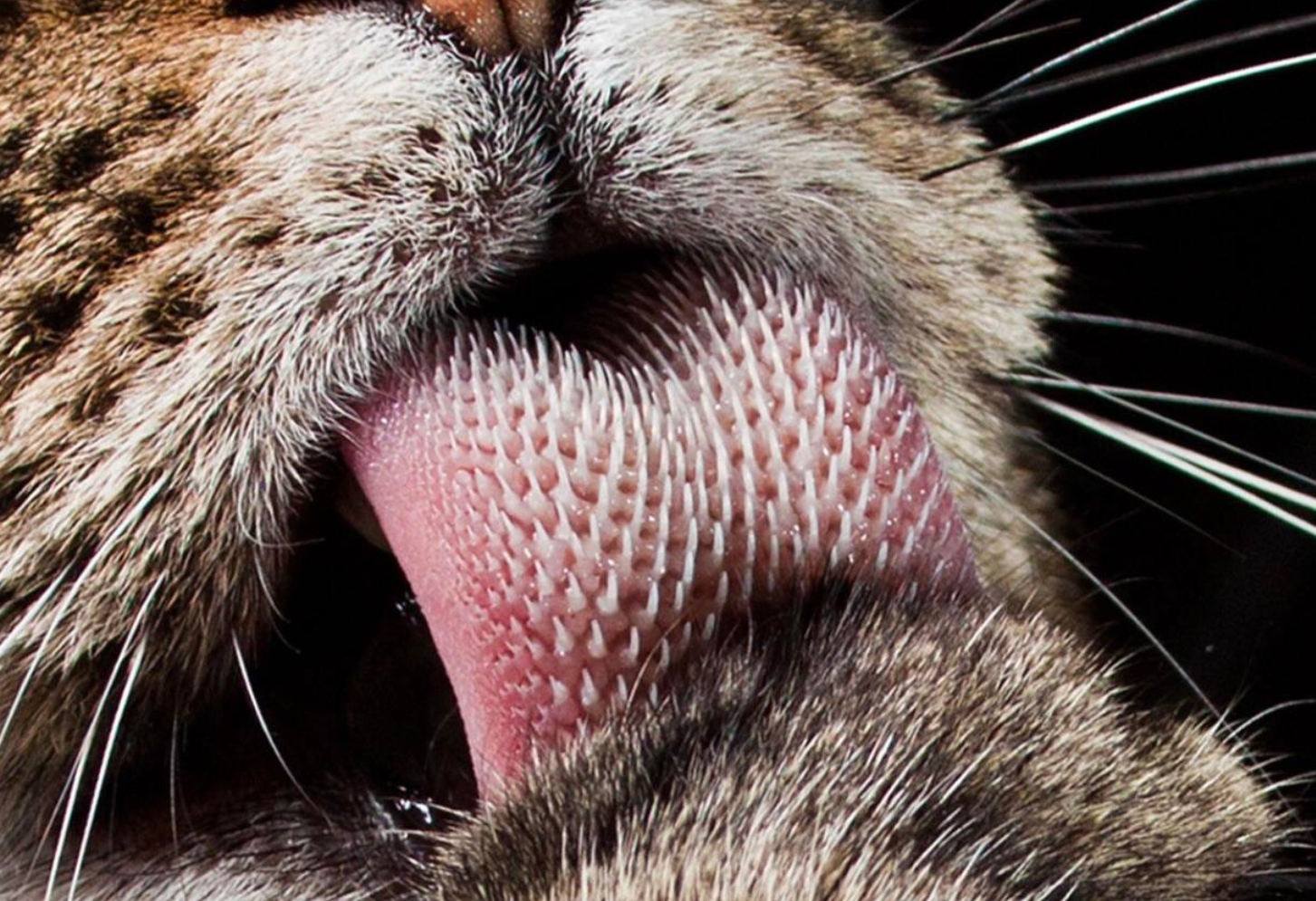 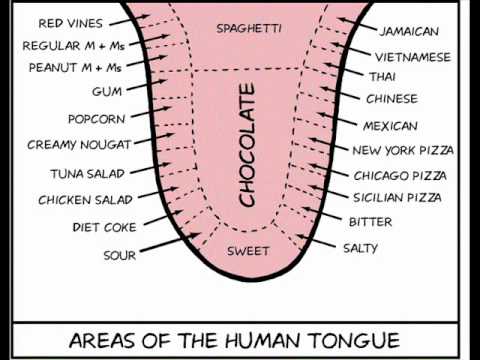 Gingiva
Lip
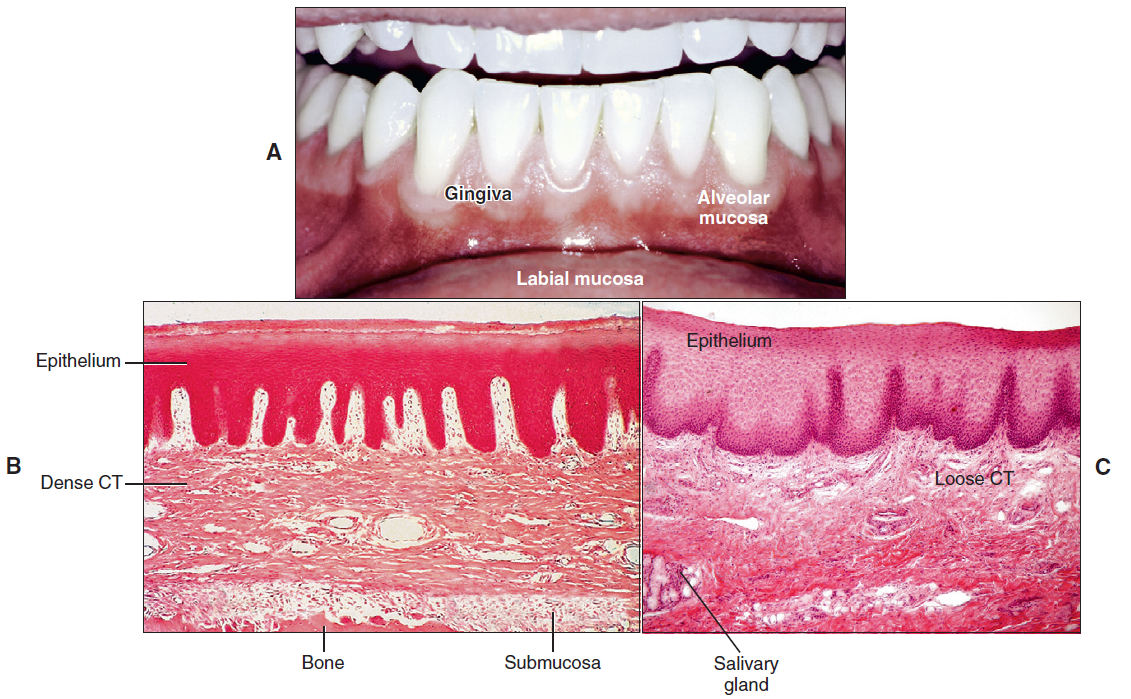 lamina propria z hustého kolagenního vaziva neuspořádaného 
pevně srůstá s periostem (mukoperiost)
lamina propria z řídkého kolagenního vaziva
mezi sliznici a podklad vsouvá tela submucosa, 
sliznice je proti podkladu v omezené míře posunlivá
B, In histologic sections, the gingival epithelium is seen to be tightly bound to bone by a dense fibrous connective tissue (CT), whereas the epithelium of the lip (C) is supported by a much looser connective tissue.
Regenerace orální sliznice

Doba obnovy epitelu: 			4 - 24 dnů

Výrazné místní rozdíly
	Epitelový úpon (Gottliebova manž.) 	4-6 dnů
	Epitel gingiva affixa (mastikační sliznice)	10 dnů
	Chuťové pohárky			10 - 14 dnů
	Krycí epitel sliznice rtů a tváří		14 dnů
	Krycí epitel sliznice spodiny ústní 		20 dnů
	Mastikační epitel sliznice tvrdého patra	24 dnů


Epidermis obličeje a přední strany krku		7 dnů
Epidermis ostatní kůže 			30 dnů

(rychlejší obrat je vysvětlován induktivním působením ektomezenchymu)
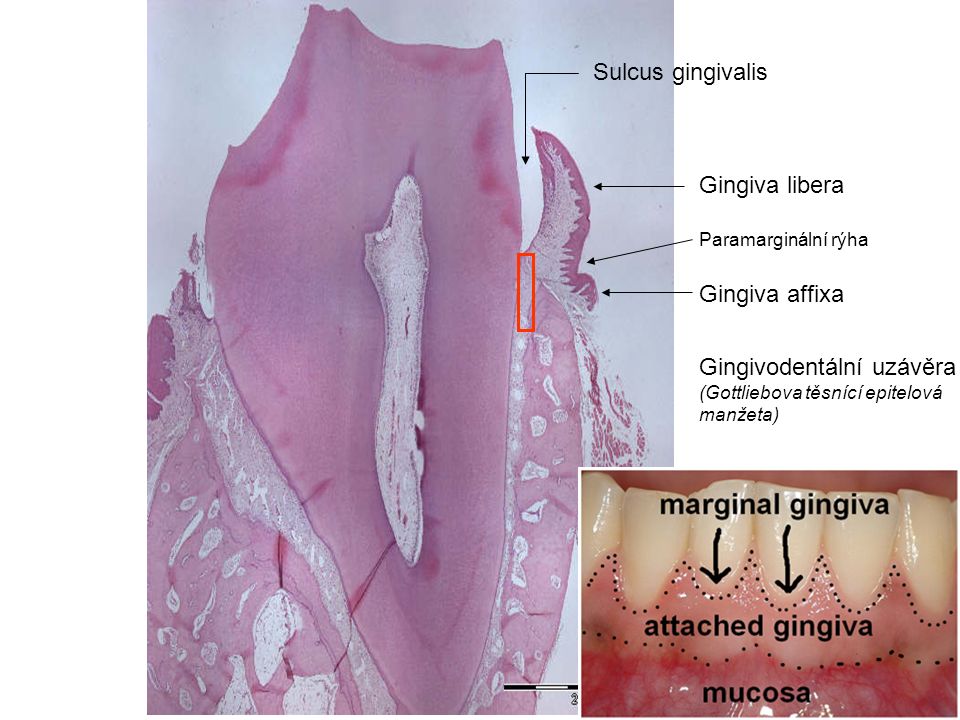 Ret
This coloration represents the combined effect of a
number of factors: the concentration and state of dilation
of small blood vessels in the underlying connective tissue,
the thickness of the epithelium, the degree of keratinization,
and the amount of melanin pigment in the epithelium.
Color gives an indication as to the clinical condition
of the mucosa; inflamed tissues are red, because of dilation
of the blood vessels, whereas normal healthy tissues are a
paler pink.
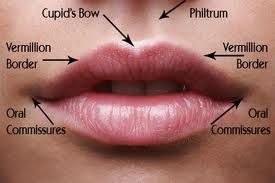 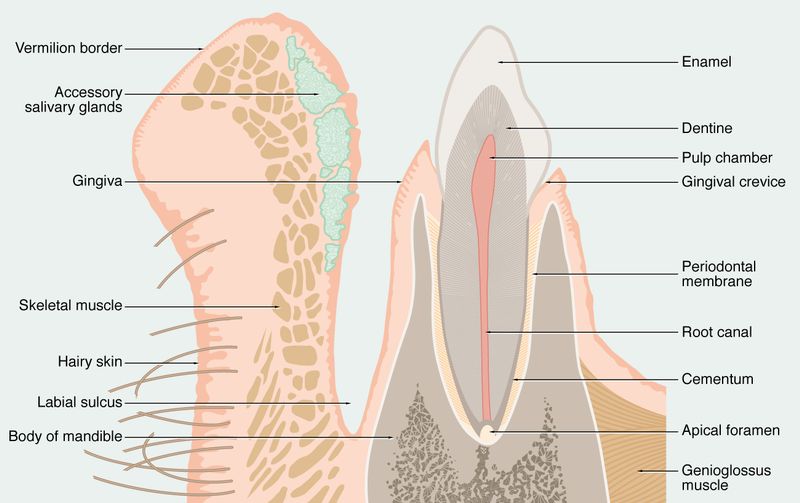 Vermilion zone
Na sagitálním řezu: 

ventrální kožní strana  	
dorzální slizniční strana
podklad m. orbicularis oris
přechodová zóna - červený lem rtu
Proč mají rty červenou barvu?
[Speaker Notes: Lidské rty jsou pravděpodobně jedním z tělesných znaků ovlivněných pohlavním výběrem. Splňují totiž všech sedm kritérií, které Barber (1995) pro znaky ovlivněné pohlavním výběrem vytyčil. Jsou to následující kritéria: znak je sexuálně dimorfní, není přímo zapojen při rozmnožování, je nejvýraznější v době rozmnožování, je buď atraktivní pro opačné pohlaví nebo slouží k zastrašování soupeřů, míra jeho fenotypového projevu ovlivňuje reprodukční úspěšnost jedince, znak se mění v průběhu života a je variabilní mezi jedinci stejného pohlaví, jeho projev je závislý na pohlavních hormonech. 

Plnost ženských rtů zvyšuje atraktivitu obličeje, signalizuje totiž mládí a plodivost. Ke zvýšení své atraktivity žena používá rtěnku, případně trvalejší kosmetické zásahy (augmentací). Zdobení rtů (tetování, mutilace, piercing) je rozšířené u mnoha kultur světa současnosti i minulosti. Jeho základním významem je signalizovat společenskou a pohlavní dospělost jedince, zpravidla žen. Rty jsou pravděpodobně ovlivněny pohlavním výběrem.

Anemie je všeobecným ukazatelem zdravotního stavu člověka. Anemická bledost (tj. nedostatek červeného krevního barviva hemoglobinu) je tudíž často znakem infekce a je možné očekávat, že bude figurovat při pohlavním výběru. Kromě toho, jestliže je anemie adaptivní odpovědí na parazitickou infekci, pak zdravotní výdaje udržování vysoké hladiny hemoglobinu možná zajišťují, že organismus nesoucí těžkou zátěž parazitů nebude riskovat předstírání zdravé červenosti (Jones 1997).


also called margin or zone, is the normally sharp demarcation between the lip and the adjacent normal skin. It is where lipstick is sometimes applied. It represents the change in the epidermis from highly keratinized external skin to less keratinized internal skin. It has no sebaceous glands, sweat glands, or facial hair.[1][2]
It has a prominence on the face, creating a focus for cosmetics and is also a location for several skin diseases. Its functional properties, however, remain unknown.]
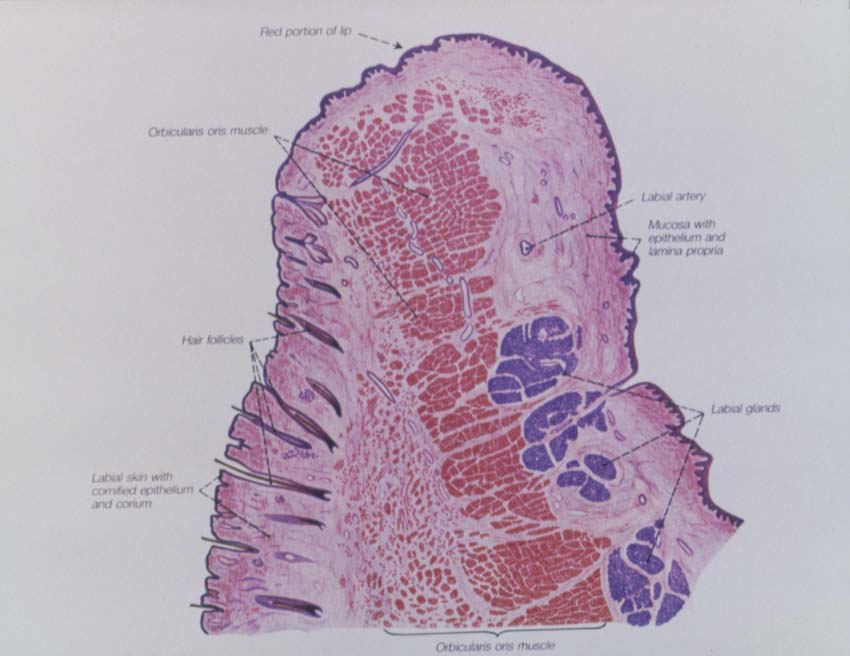 glandulae labiales
(smíšené žlázy)
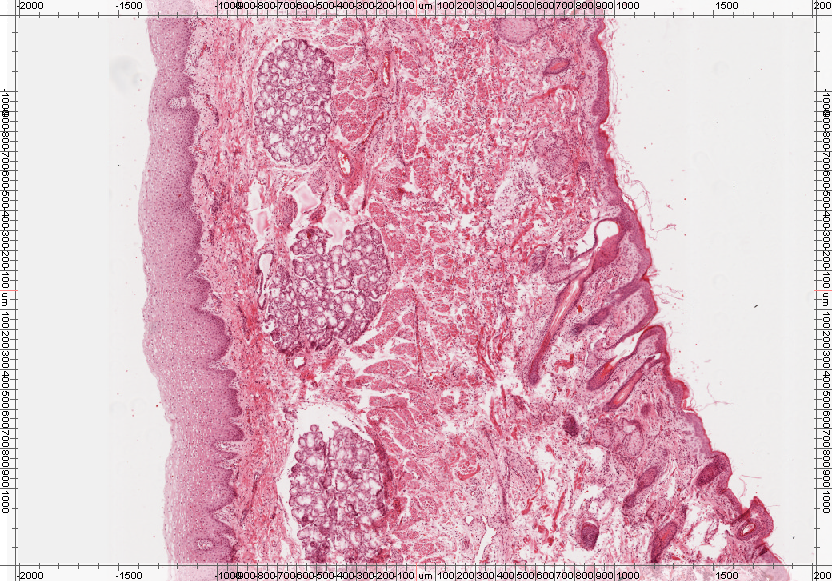 Ret 
(kožní strana)
Ret  
(slizniční strana)
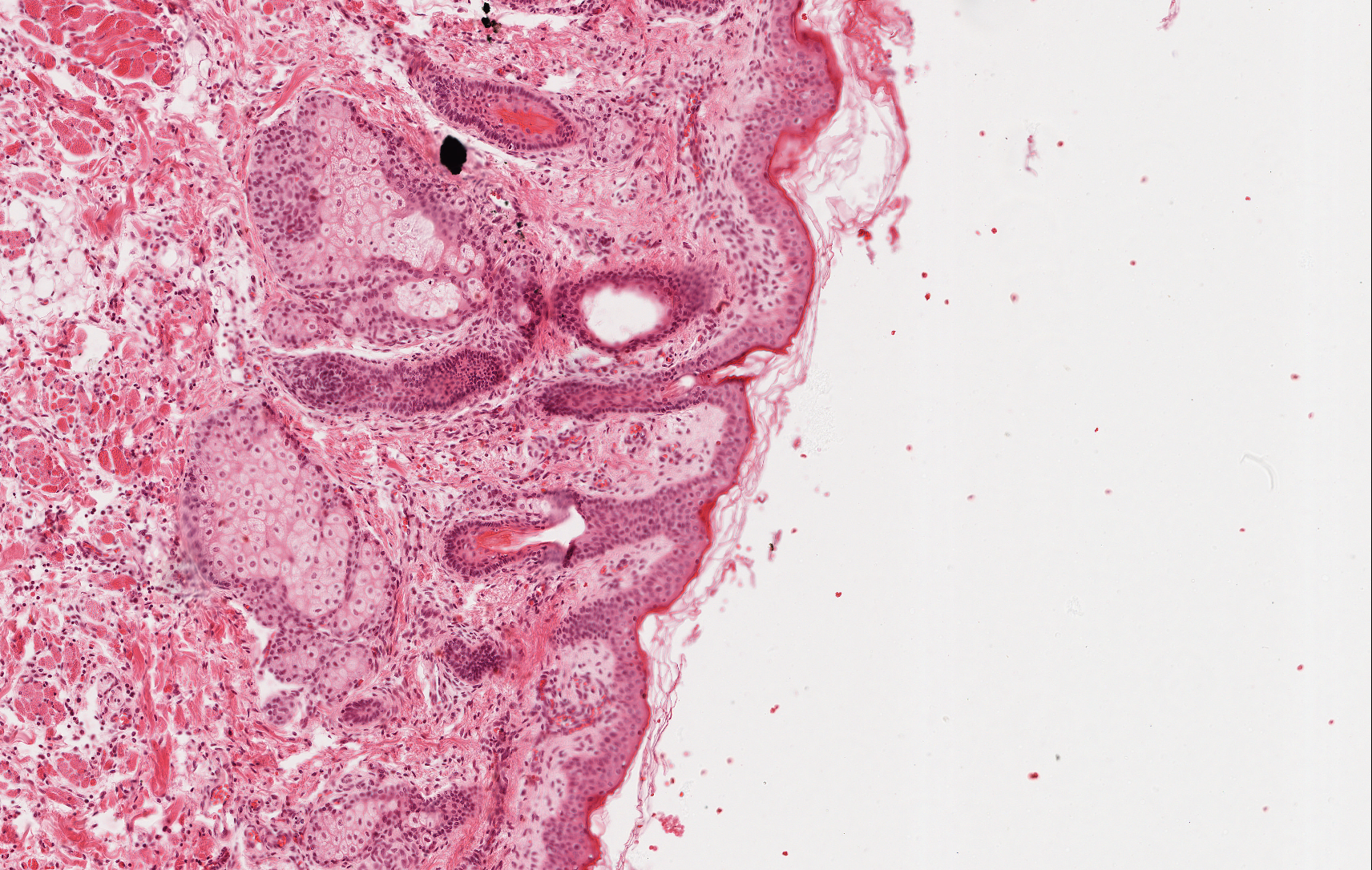 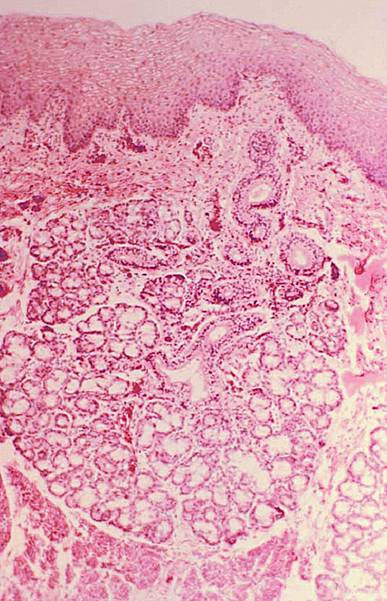 mazové žlázy
lamina propria






tela submucosa
vlasový folikul
?
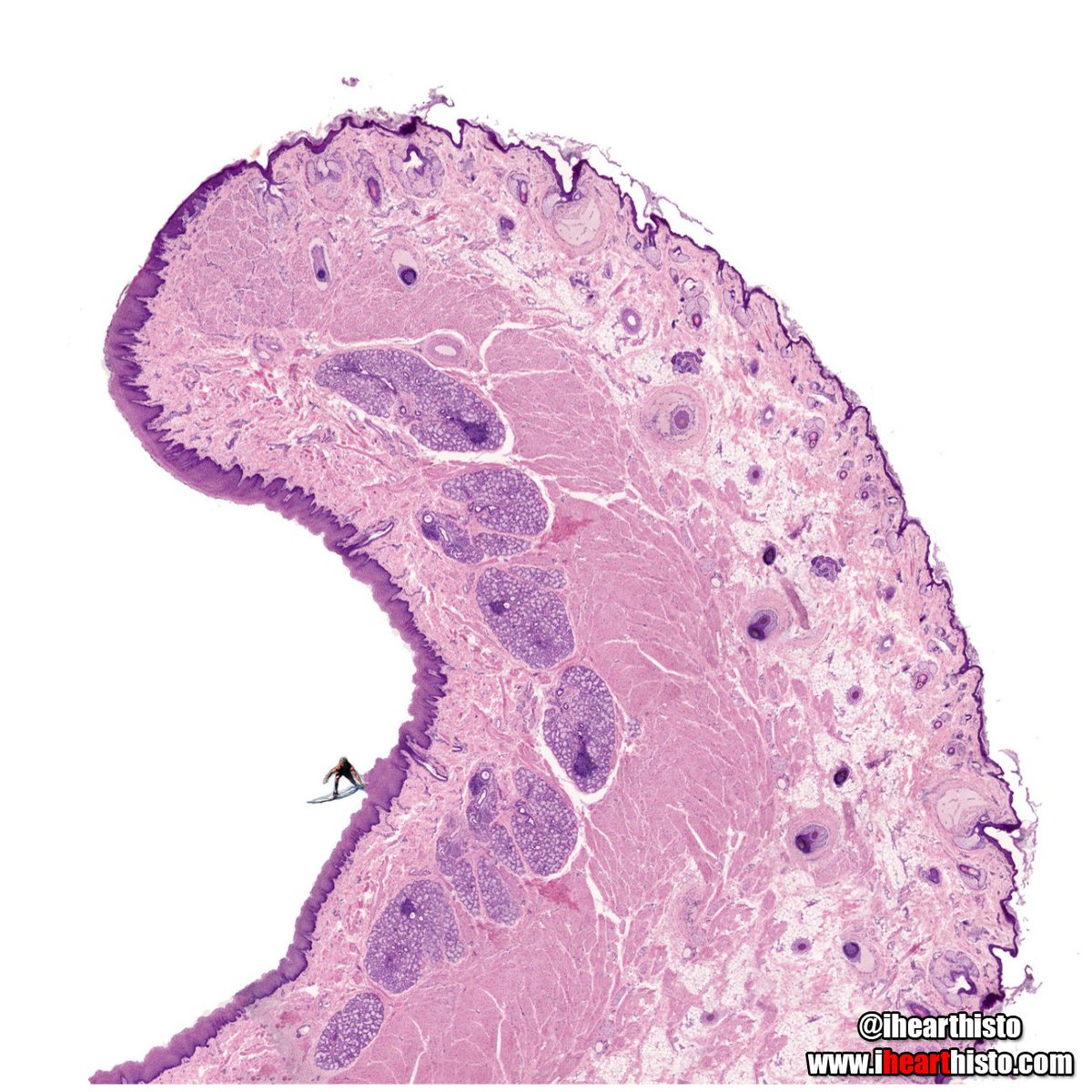 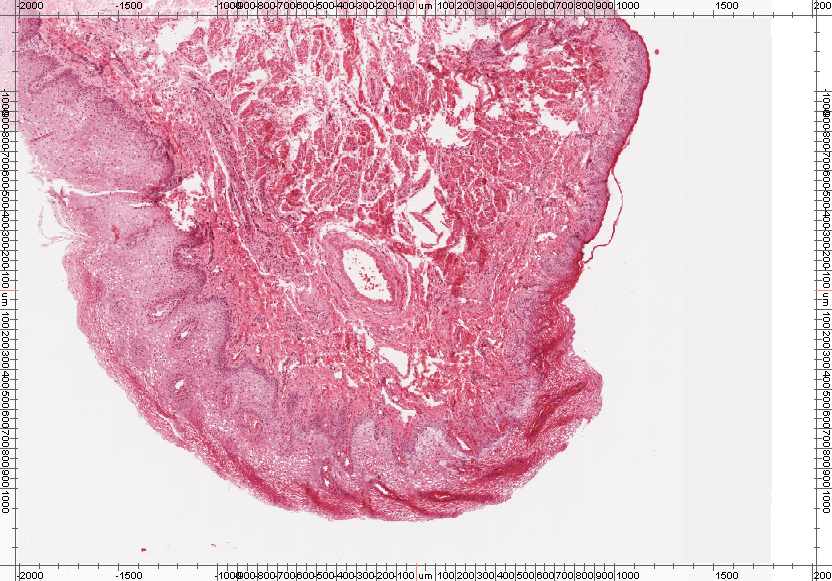 Kojenec
Dospělec
U novorozenců se červená zóna rtu dělí na:
PG - pars glabra  	(Glabra = hladké)
PV - pars villosa 	(Villosa = vilózní, klkovité, Huňaté )
(PM - pars mucosa)
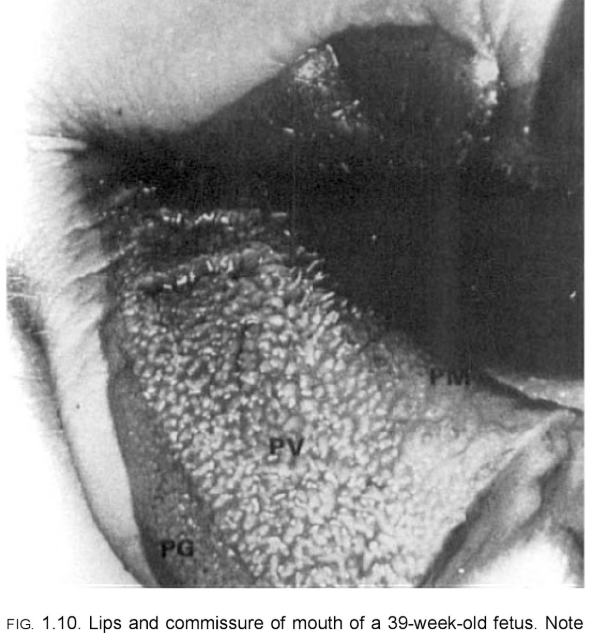 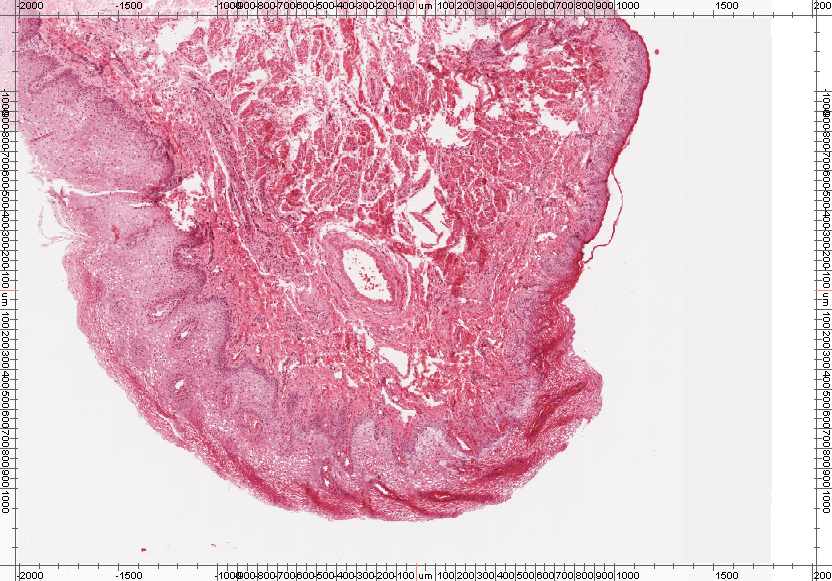 pars villosa
pars mucosa
pars glabra
Červená zóna rtů u novorozenců
ventrální (kožní) a dorzální (slizniční) strana přecházejí jedna ve druhou v rozsahu červeného lemu rtů


u NOVOROZENCŮ dělení na: 
  
pars glabra (2 mm) 		užší ventrální 	
pars villosa (asi 4 mm) 	širší dorzální
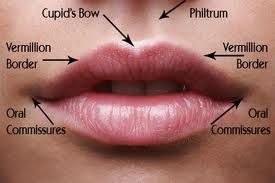 Vermilion zone
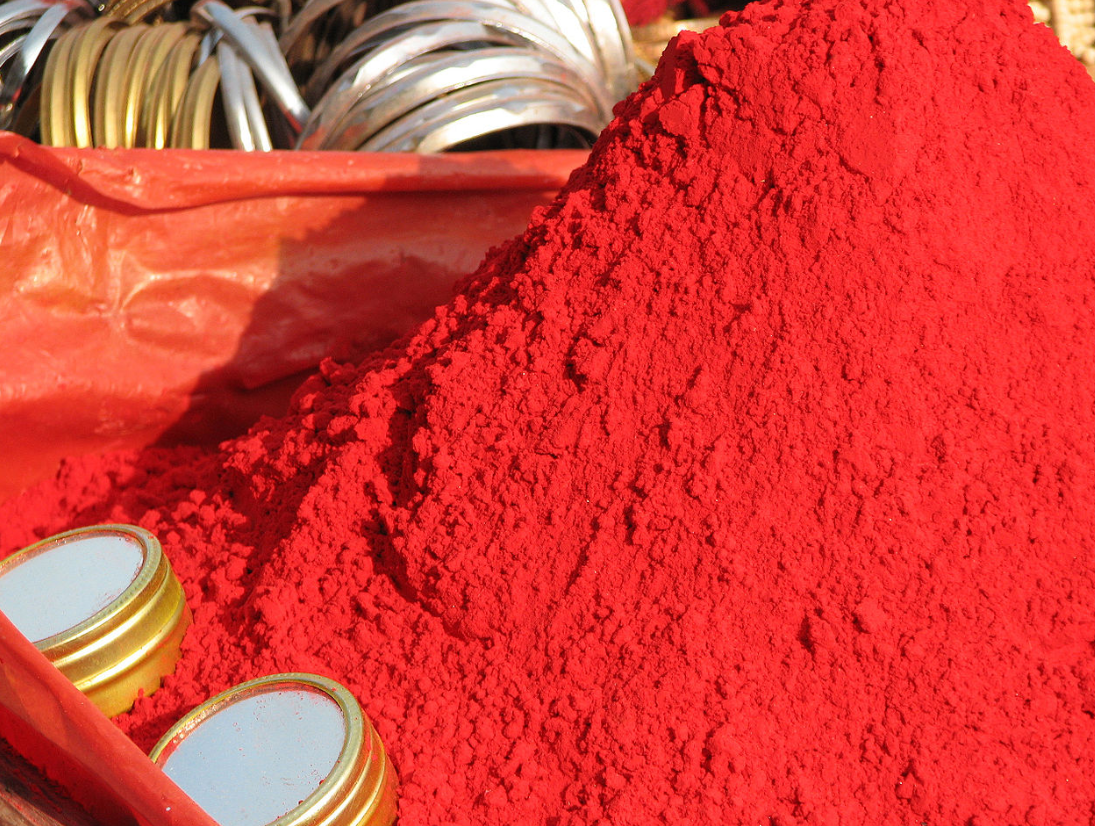 Pars glabra 
Vrstevnatý dlaždicový epitel s keratohylainovými zrny v buňkách, 
Papily lamina propria proti epitelu jsou delší než papily kůže 
V 50 % případů obsahuje malé mazové žlázy

Pars villosa
Velmi tlustý vrstevnatý dlaždicový epitel 
Četné a štíhlé papily slizničního vaziva (podmiňují tzv. retní val - torus labialis)
Papily jsou vysoce vaskularizované s četnými senzitivními nervovými zakončeními
Po zvlhčení umožňuje pevné obemknutí bradavky při sání

strukturní rozdíl mezi pars villosa a pars glabra postupně vymizí s věkem dítěte
[Speaker Notes: The vermilion border (sometimes spelled vermillion border), also called margin or zone, is the normally sharp demarcation between the lip and the adjacent normal skin.]
Tvář (bucca)
Histologická stavba obdobná jako u rtu
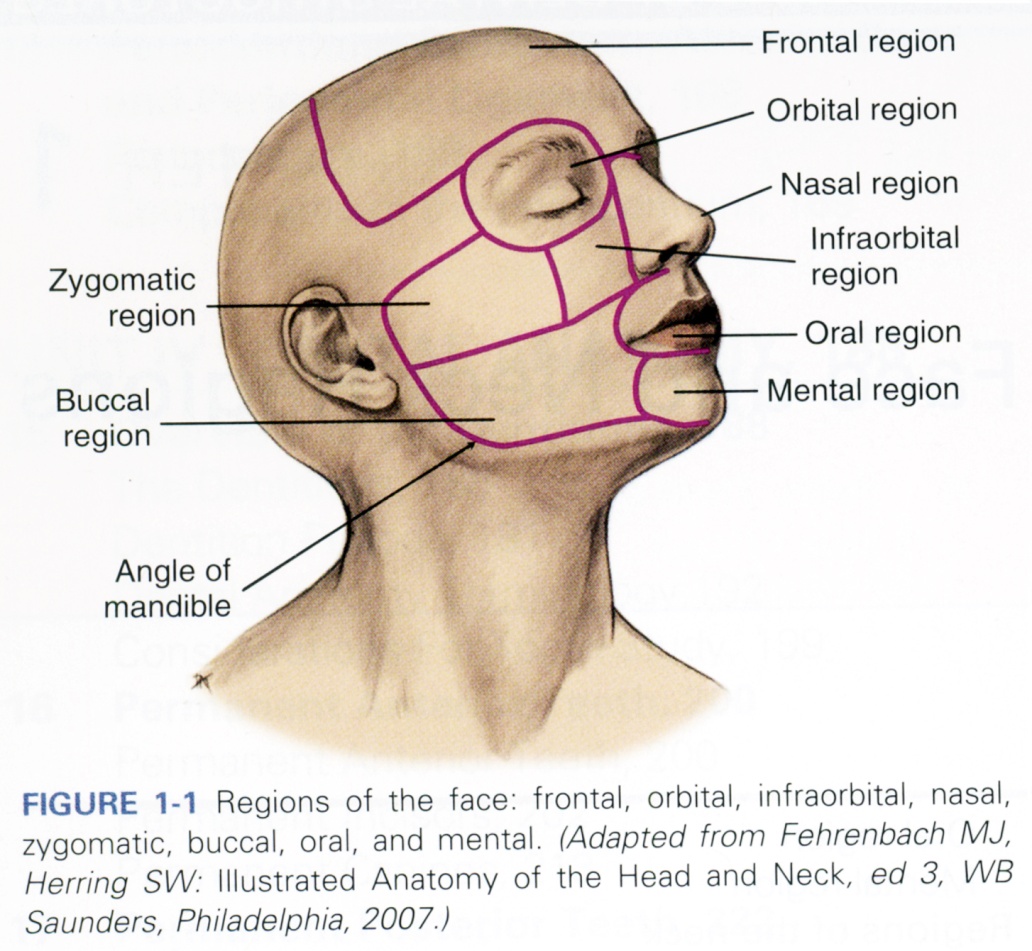 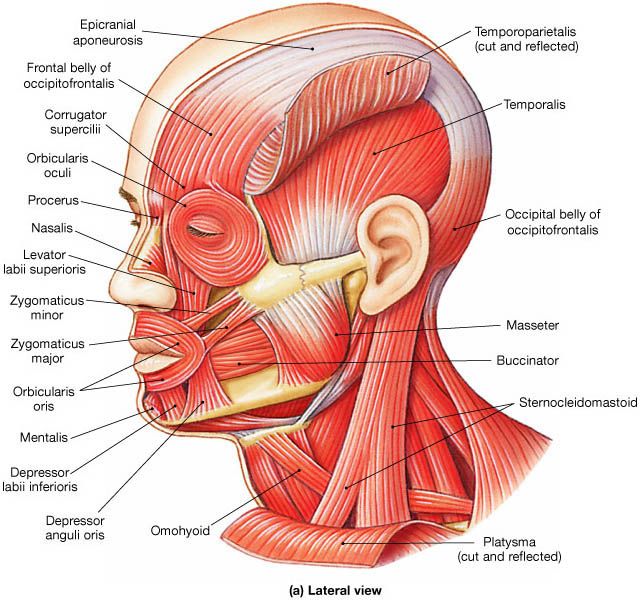 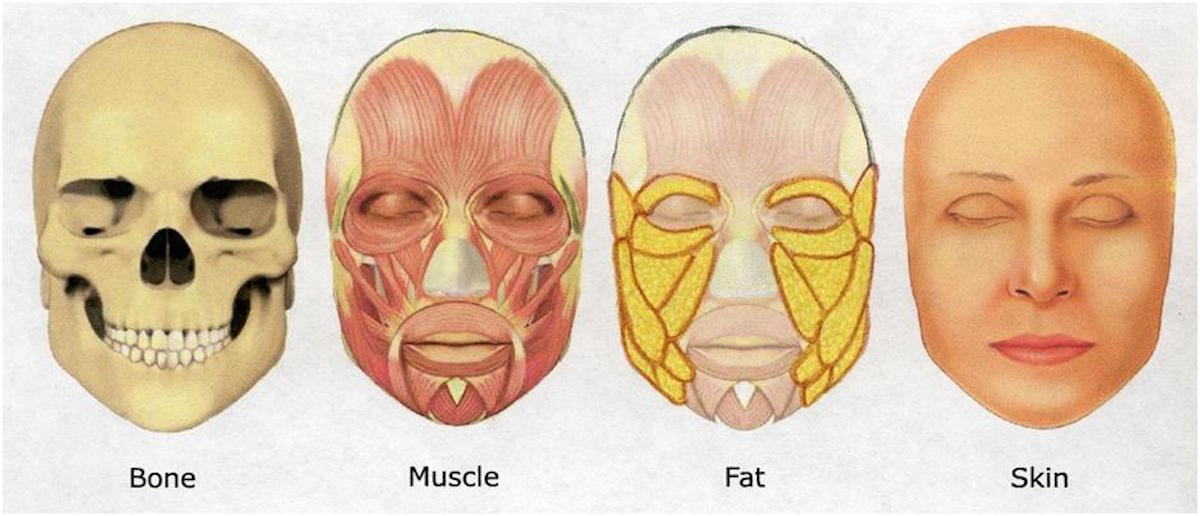 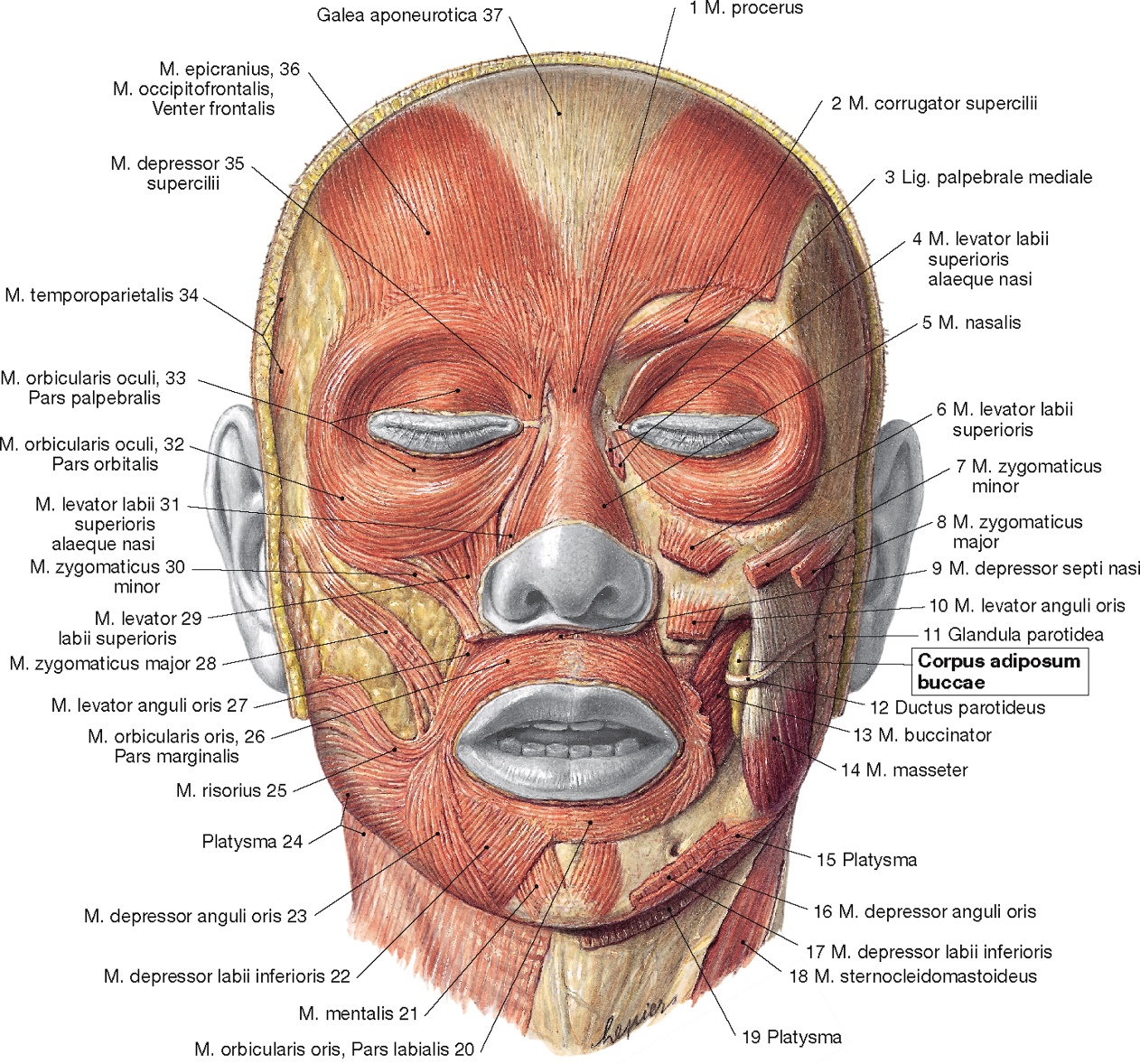 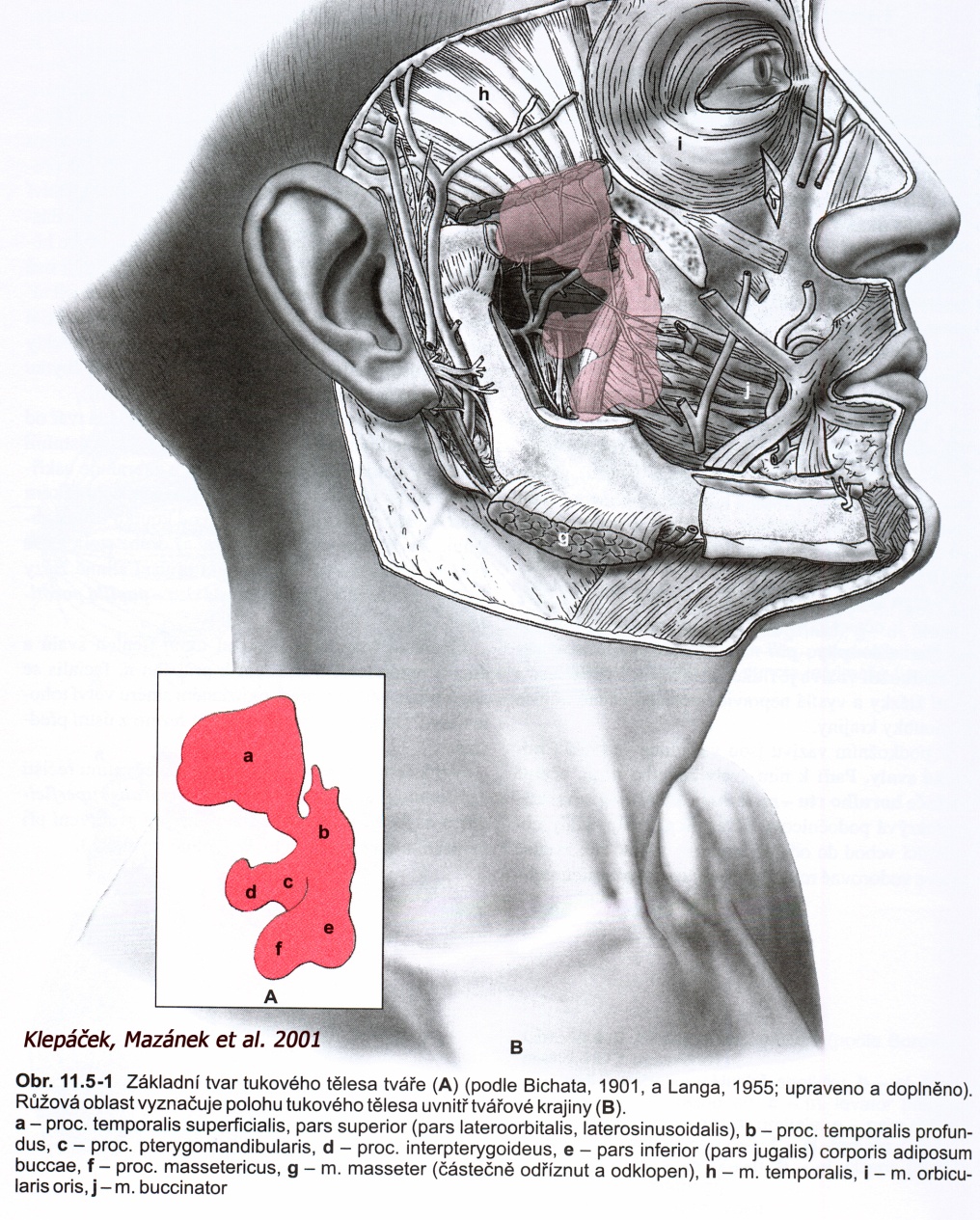 Před a nad r. mandibulae je mezi m.buccinator a m. masseter vloženo
Corpus adiposum buccae 
(Bichatovo těleso)
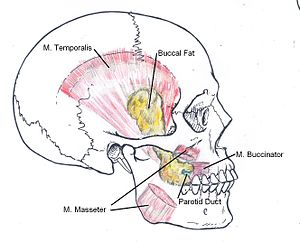 https://www.brainyoo.de/Brainyoo2Web/
wikipedia
[Speaker Notes: Function[edit]
Some people describe the buccal fat pad’s primary function in relation to chewing and suckling, especially in infants. This theory derives some support from the loss of volume to the intermediate lobe, which would be most directly involved in chewing and sucking, from infancy to adulthood.
Another proposed function is as gliding pads that facilitate the action of the muscles of mastication.[1]
The buccal fat pad may also function as a cushion to protect sensitive facial muscles from injury due to muscle action or exterior force.[1]]
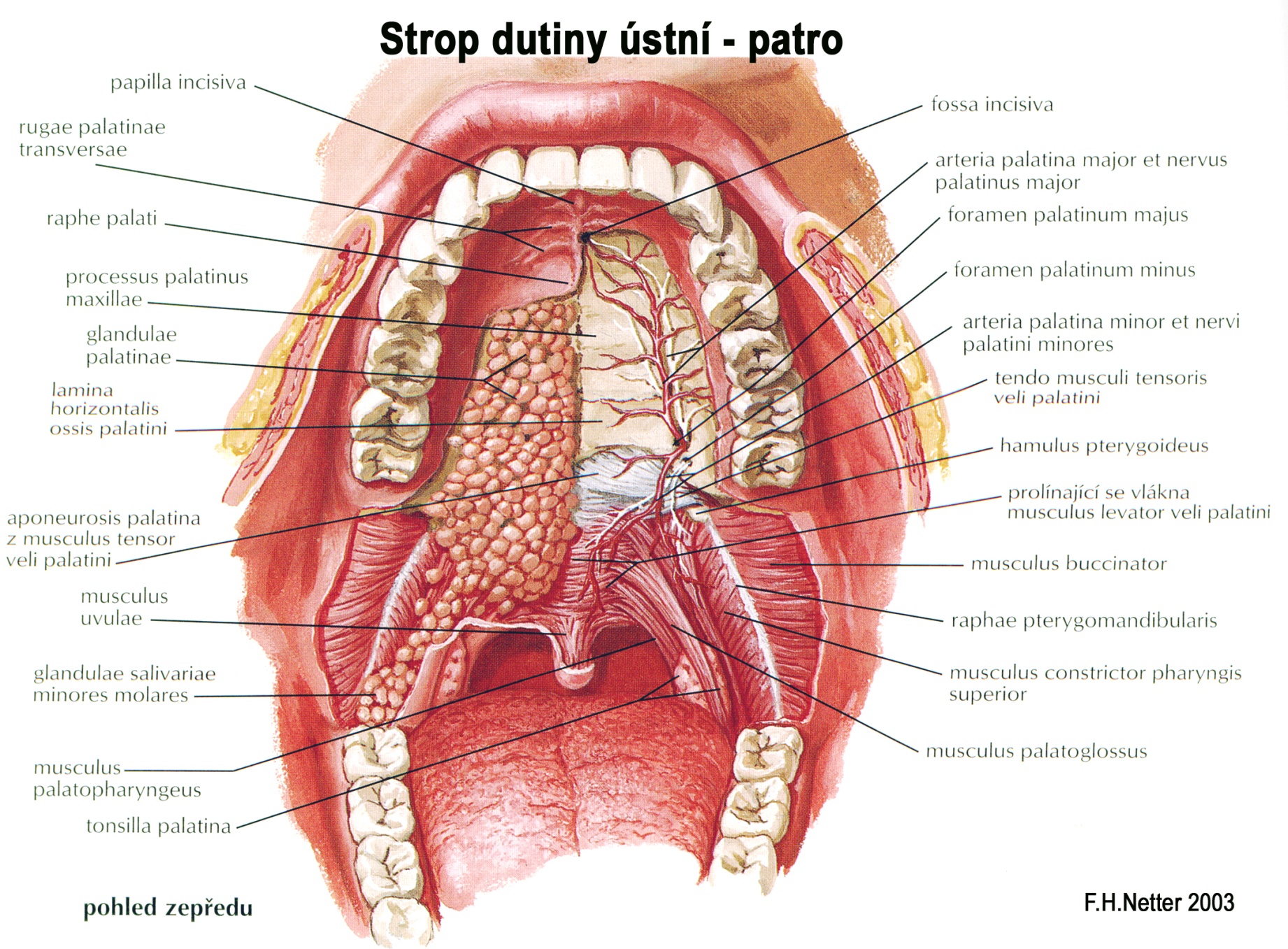 palatum durum
palatum mole
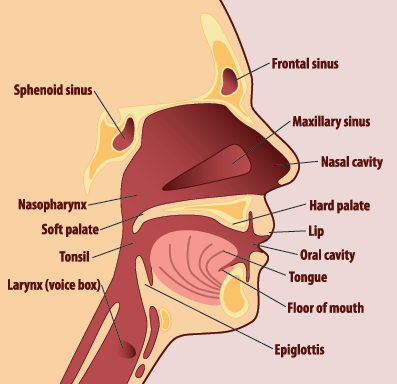 Tvrdé patro (palatum durum)

mastikační sliznice: 
vrstevnatý dlaždicový rohovějící, 
tela submucosa chybí
velká regionální variabilita a člení se v následující oblasti:
raphe palati (slizniční řasa ve střední čáře patra dutiny ústní)
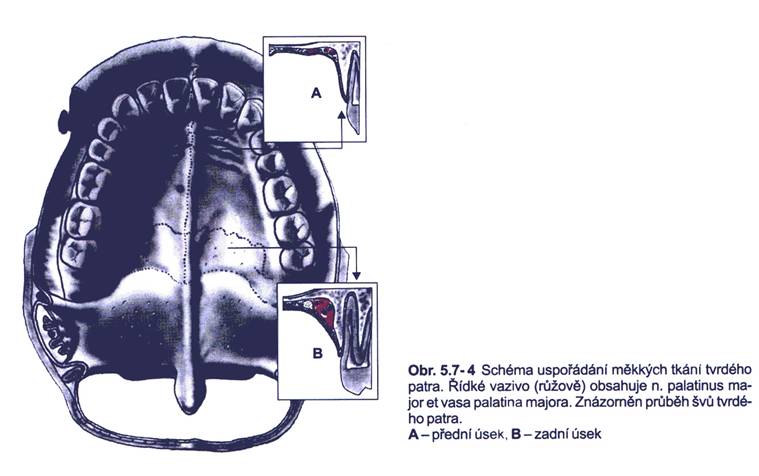 tuková zóna


 žlázová zóna
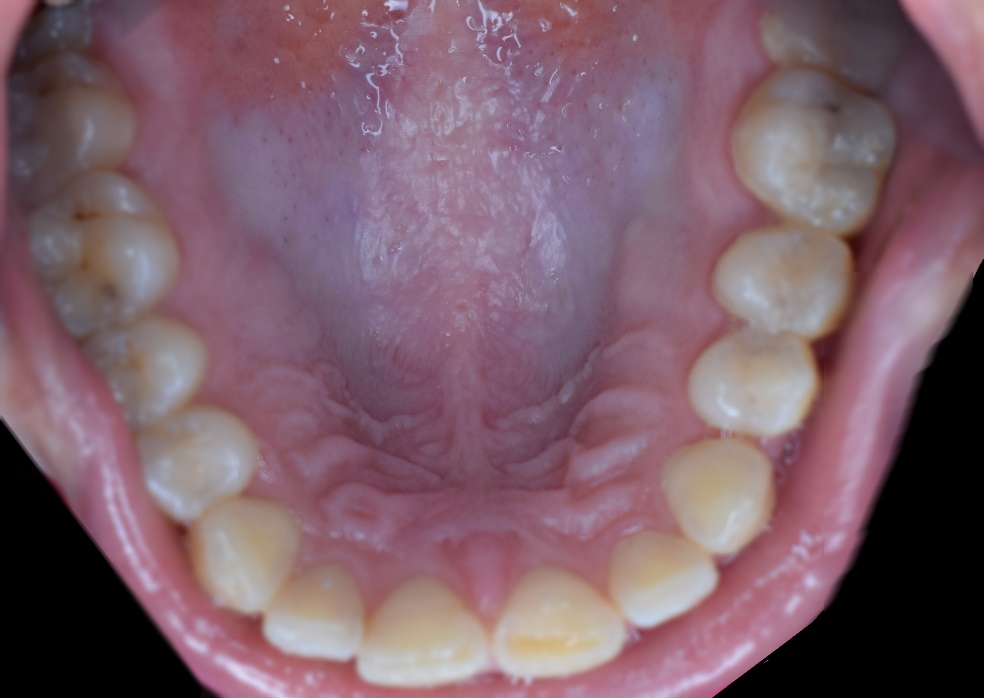 Místní rozdíly ve skladbě sliznice tvrdého patra

Raphe palate
oblast střední čáry od papilla incisiva k měkkému patru, sliznice raphe palati bez žlázek a adipocytů

Foramen incisivum
Lokace na papilla incisiva (event. v její těsné blízkosti)
Ve fetálním období spojení dutiny nosní a ústní
Před porodem nebo krátce po porodu spojení zanikne 







Tuková zóna 
Párový útvar
Mediální ohraničení tvoří papilla incisiva a přední část raphe palati, laterální dáseň a premoláry
Sliznice je složena ve 3-5 příčně postavených řas – plicae palatinae transversae, jejichž podklad tvoří nakupení a proužky hustého kolagenního vaziva, mezi nimi jsou tukové buňky, někdy i tukové lalůčky

Žlázová zóna
Párový útvar 
Dorzální pokračování tukové zóny,  hladká sliznice, obsahuje četné čistě mucinózní glandulae palatinae
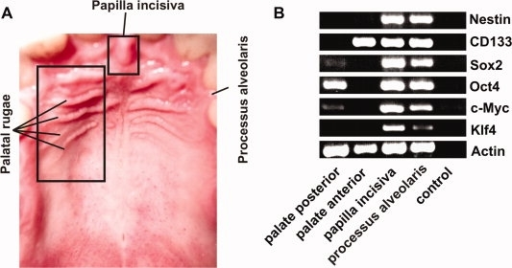 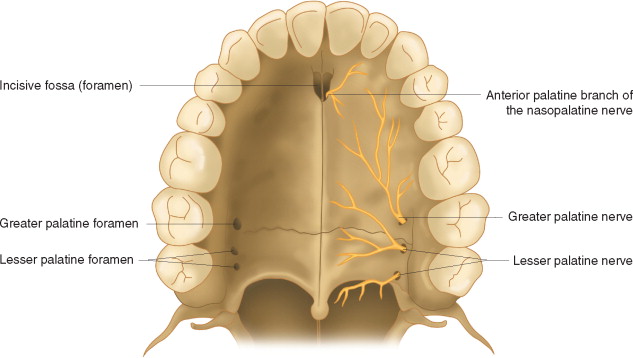 glandulae palatinae
Tvrdé patro – žlázová zóna (frontální řez)
Vomeronasální orgán (organon Jacobsoni)
 
U lidí se jedná o rudimentální orgán
Pod sliznicí nosního septa před a nad ductus incisivus, 2- 6 mm dlouhý, slepě ukončený kanálek (dosahuje až k vomeronazální chrupavce)
Dobře vyvinut u plazů - čichový orgán
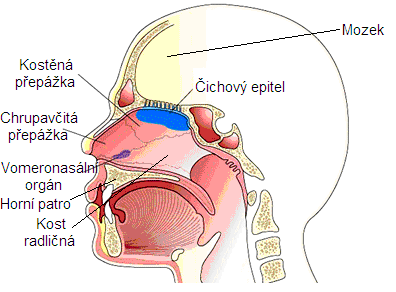 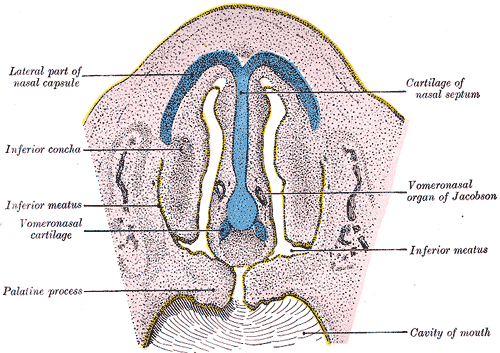 Měkké patro 
(palatum molle)
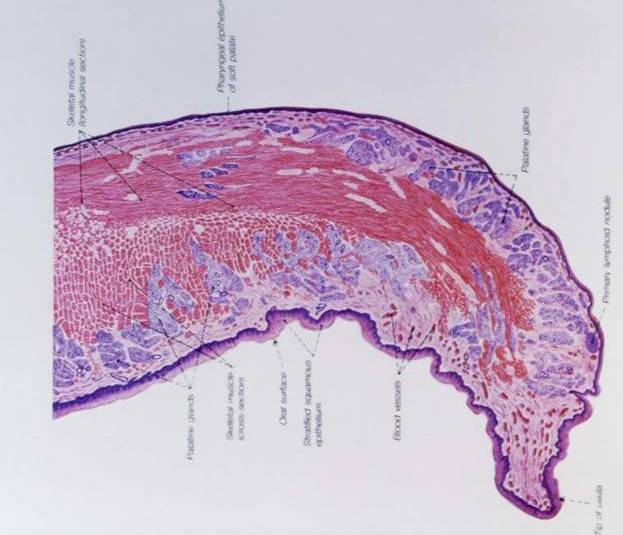 nazální strana
Respirační epitel
víceřadý cylindrický (pseudostratified)
aponeuroza
Vrstevnatý dlaždicový nerohovějící
orální strana
uvula
Přechod epitelů na nazofaryngové straně
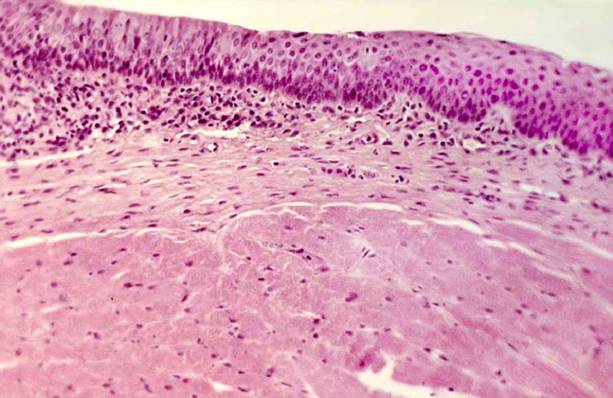 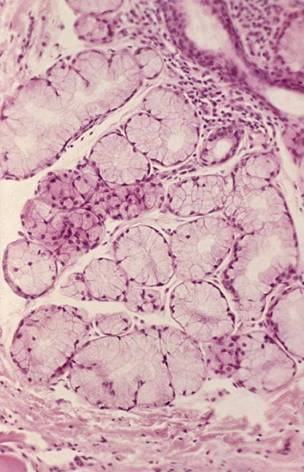 Smíšené gll. nasales
(nasální strana)
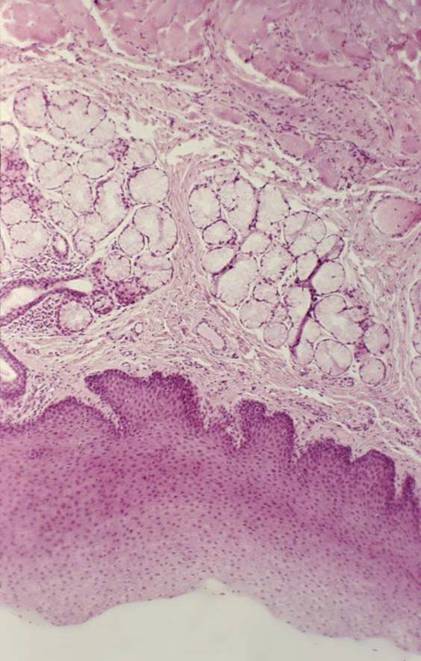 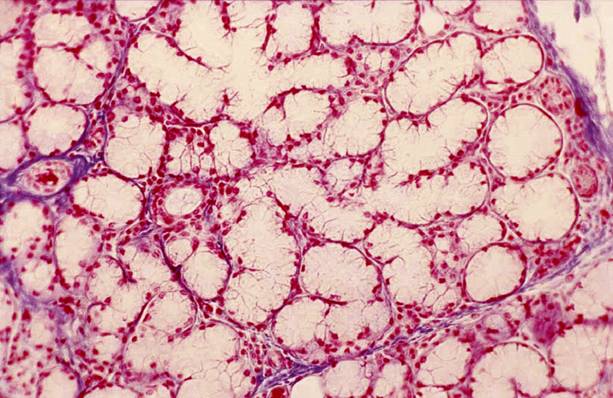 Tela submucosa









orální sliznice krycí typ
gll. palatinae
Měkké patro (palatum molle) 

pohyblivá slizniční řasa, zakončená čípkem – uvula (ř. staphylos) 
směřuje distálně mezi nazální a orální část hltanu

Podklad - aponeurosis palatina, složená ze šlachových úponů svalových a snopců příčně pruhovaných vláken (hlavně m. tensor veli palatini)


- nazální strana - sliznice dýchacích cest + submukóza se smíšenými žlázkami (glandulae nasales)

- orální strana - krycí typ orální sliznice, přesah na krátkou vzdálenost přes okraj uvuly na nazální stranu, mezi sliznicí a aponeurózou podslizniční vazivo s čistě mucinózními žlázkami (glandulae palatinae)
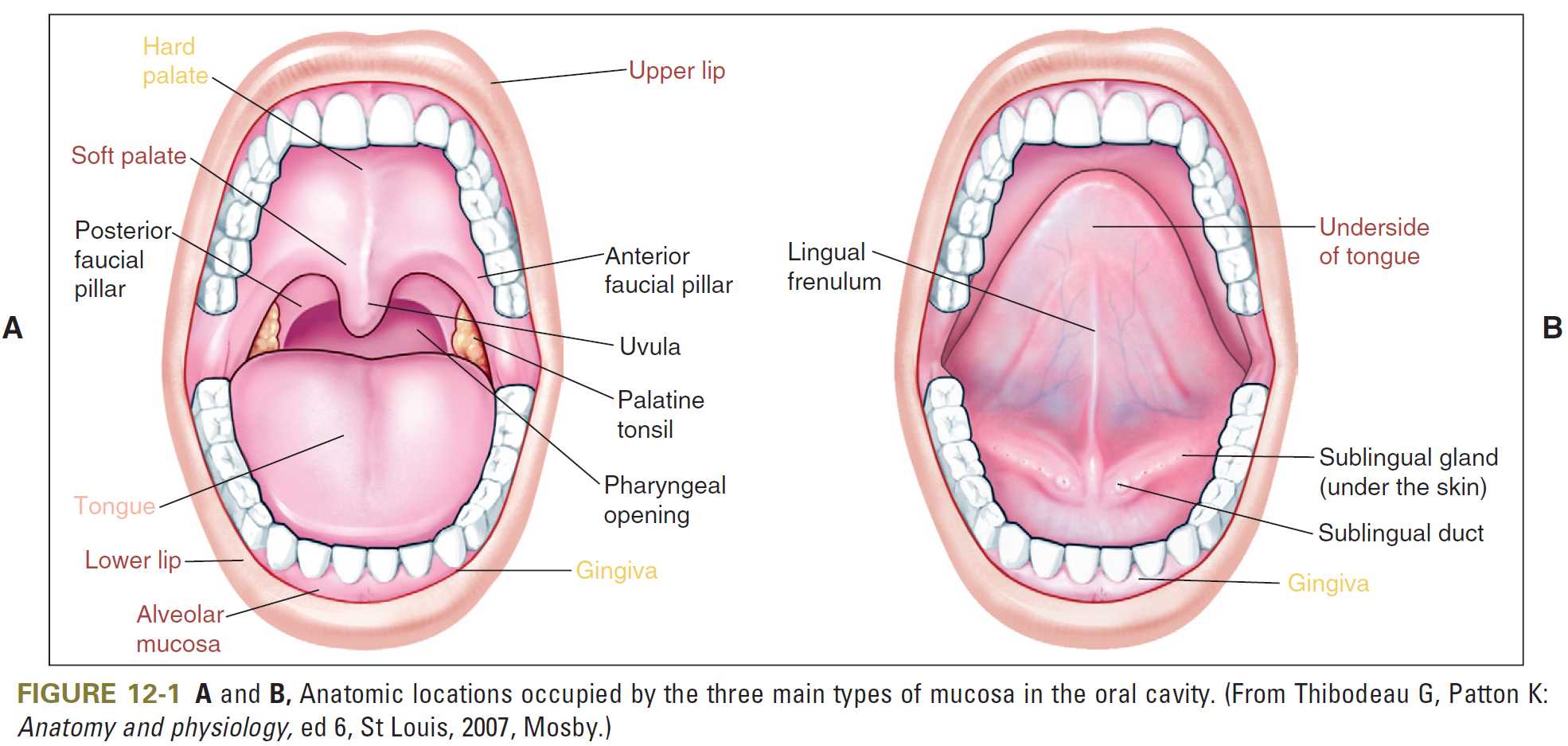 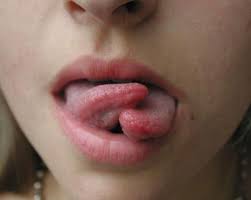 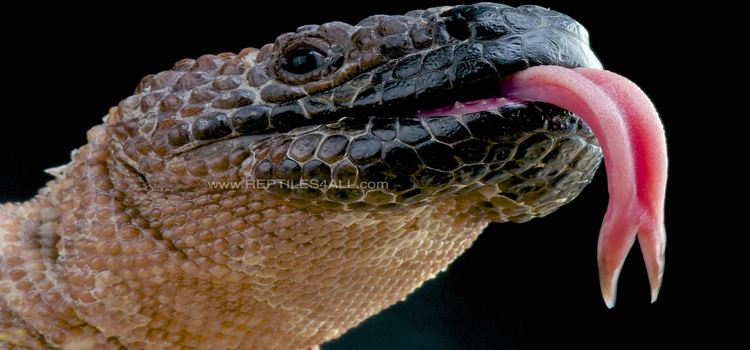 Jazyk
Lingua (lat.)
Glossa (gr.)
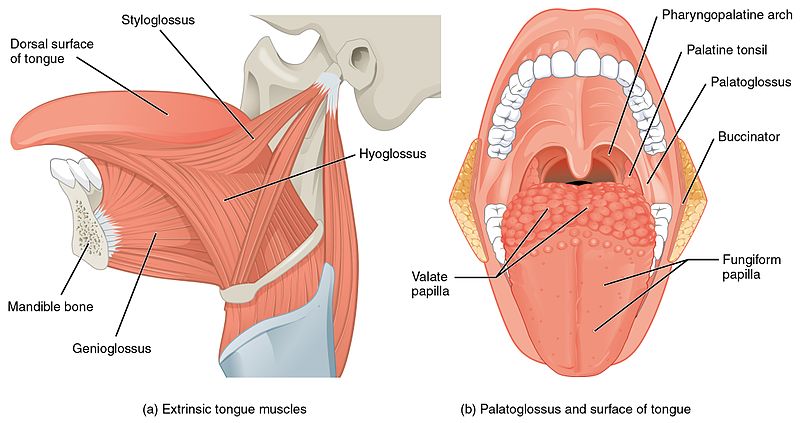 radix
Strukturní základ: intra- a extraglosální příčně pruhované svaly
Evolučně se jazyk vyvinul u suchozemských obratlovců a obojživelníků (tetrapoda) ze svalů spodiny ústní
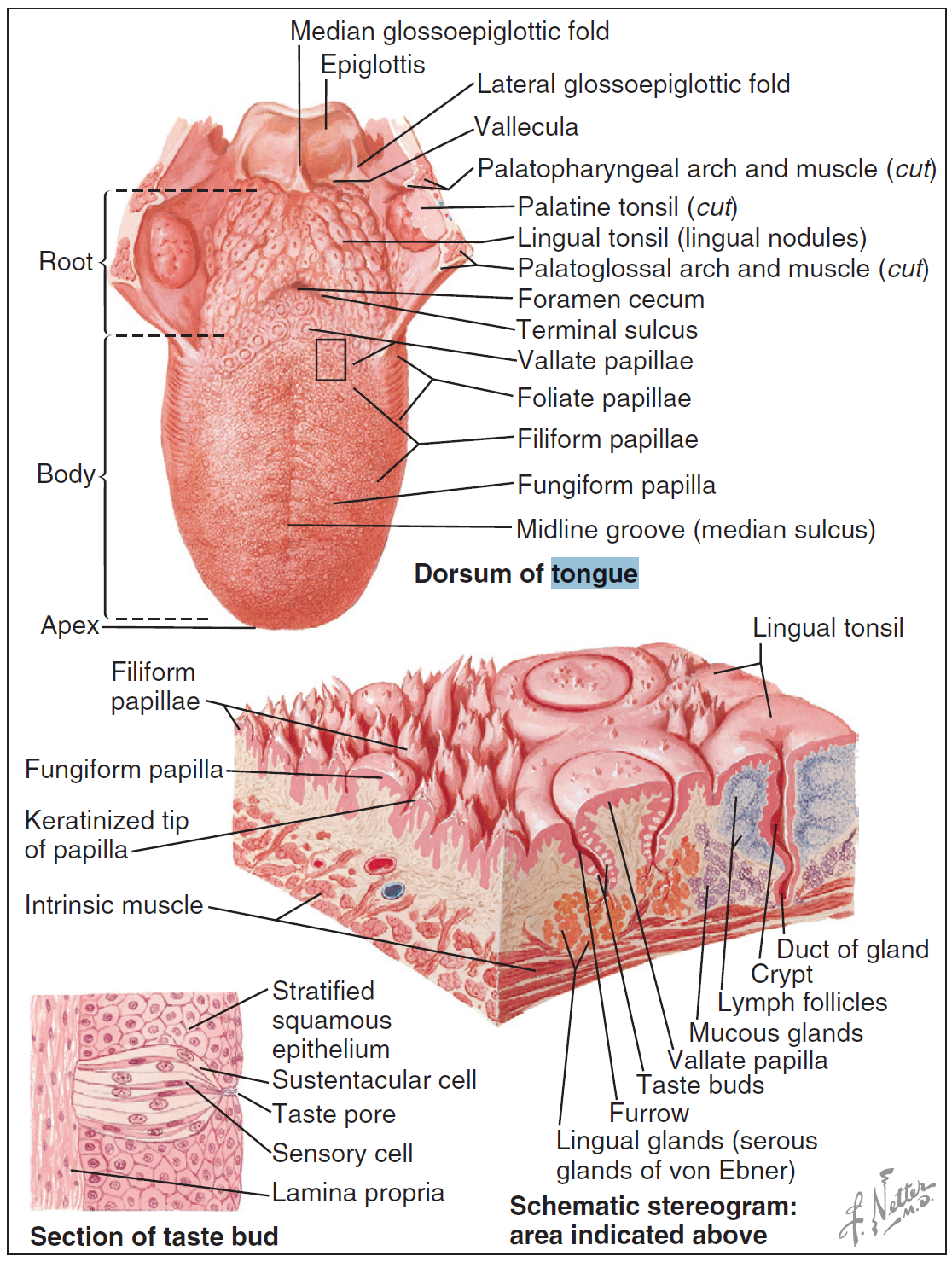 Povrch jazyka
Hřbet (dorsum linguae) 
specializovaná orální sliznice
Spodní strana
orální sliznice krycího typu

Vazivové části
aponeurosis linguae - tuhá vazivová blána
septum linguae z hustého kolagenního vaziva a perimysium
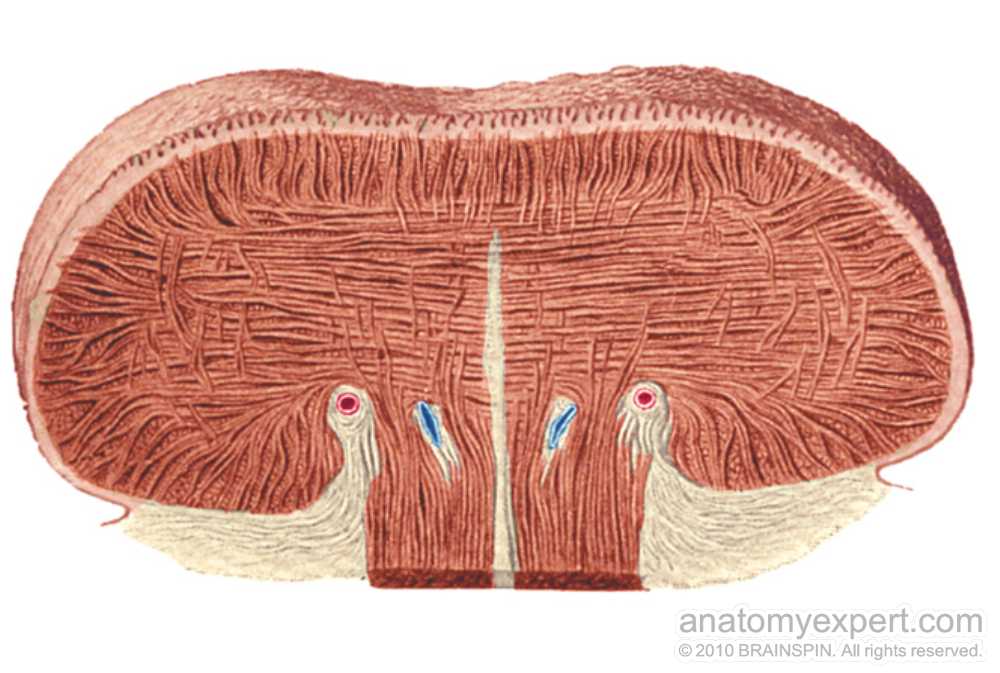 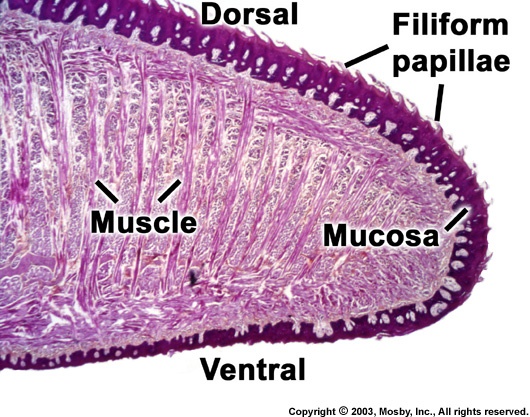 Dorsum lingue
Specializovaná orální sliznice

pevně srostlá s aponeurosis linguae

nerovný až drsný povrch 

slizniční výrůstky - jazykové papily

až na nitkovité papily jsou kryty nerohovějícím vrstevnatým dlaždicovým epitelem
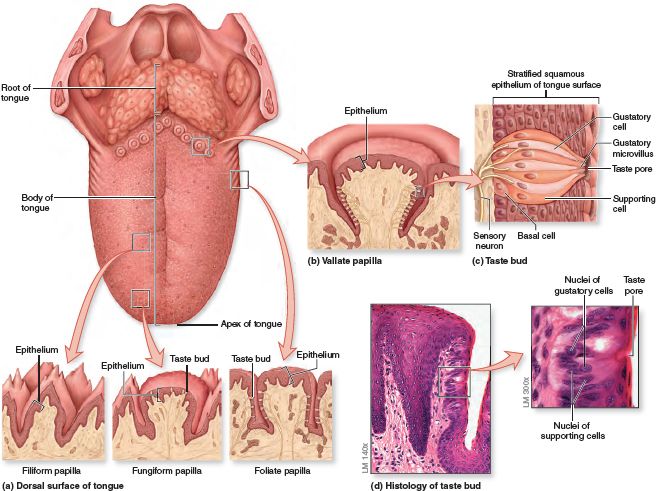 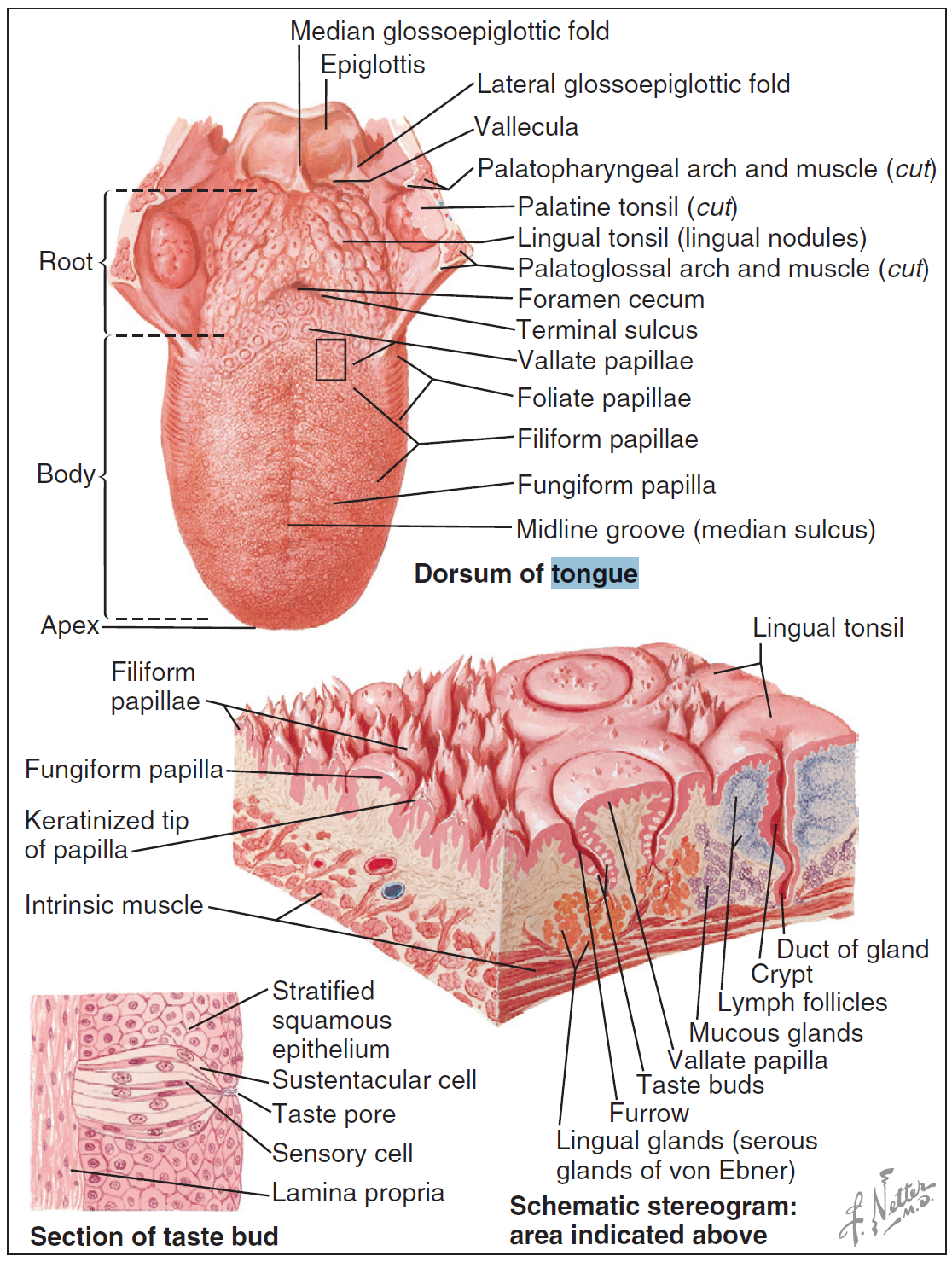 Papillae filiformes 
Nejpočetnější, po celé dorzální ploše (od apex lingualis po sulcus terminalis), 
Štětečkům podobné útvary (výška 0,5 - 1,0 mm, šířka 0,2–0,3 mm)
Epitel rohovatí - při váznoucím odlupování tzv. „povleklý jazyk“
Papillae fungiformes 
Apex, Houbovité útvary (výška 0,5–1,5 mm, šířka 0,5–1,0 mm)
V epitelu bývají chuťové pohárky
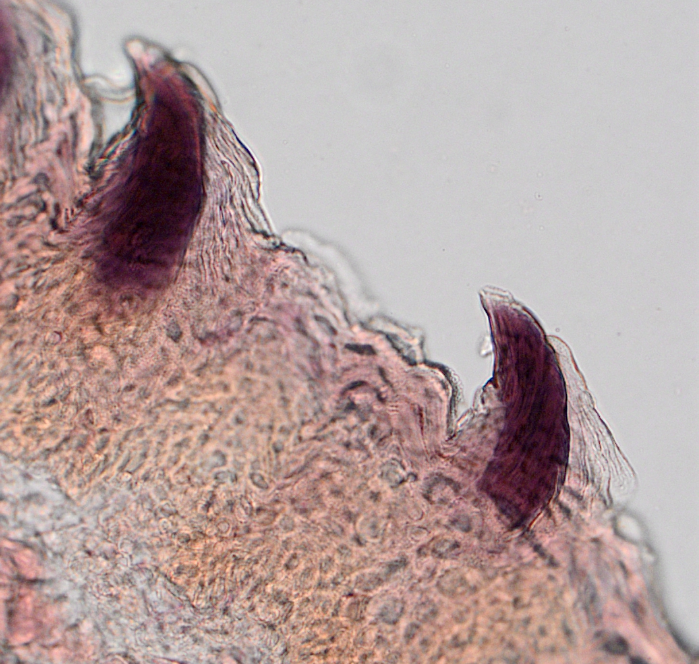 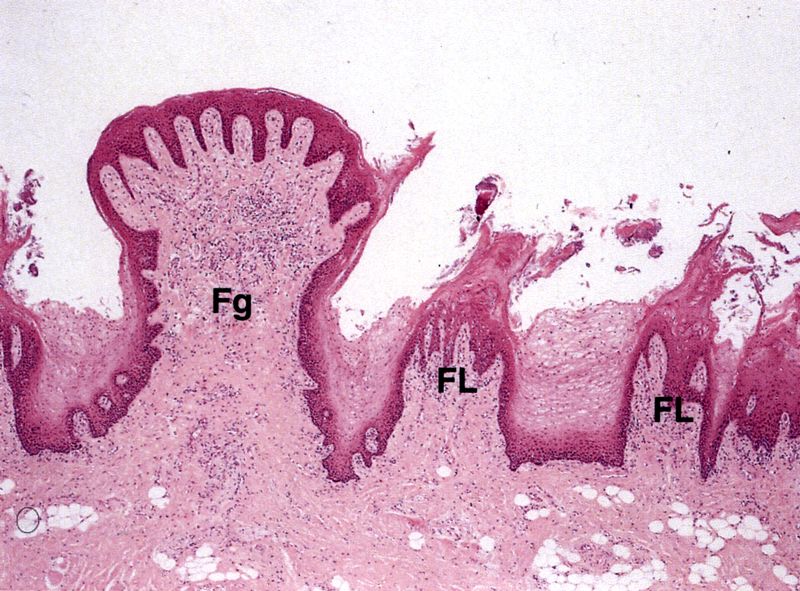 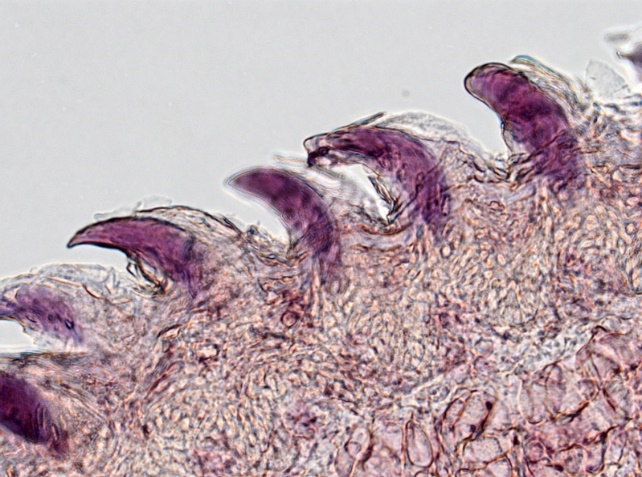 Rozdíly v keratinizaci
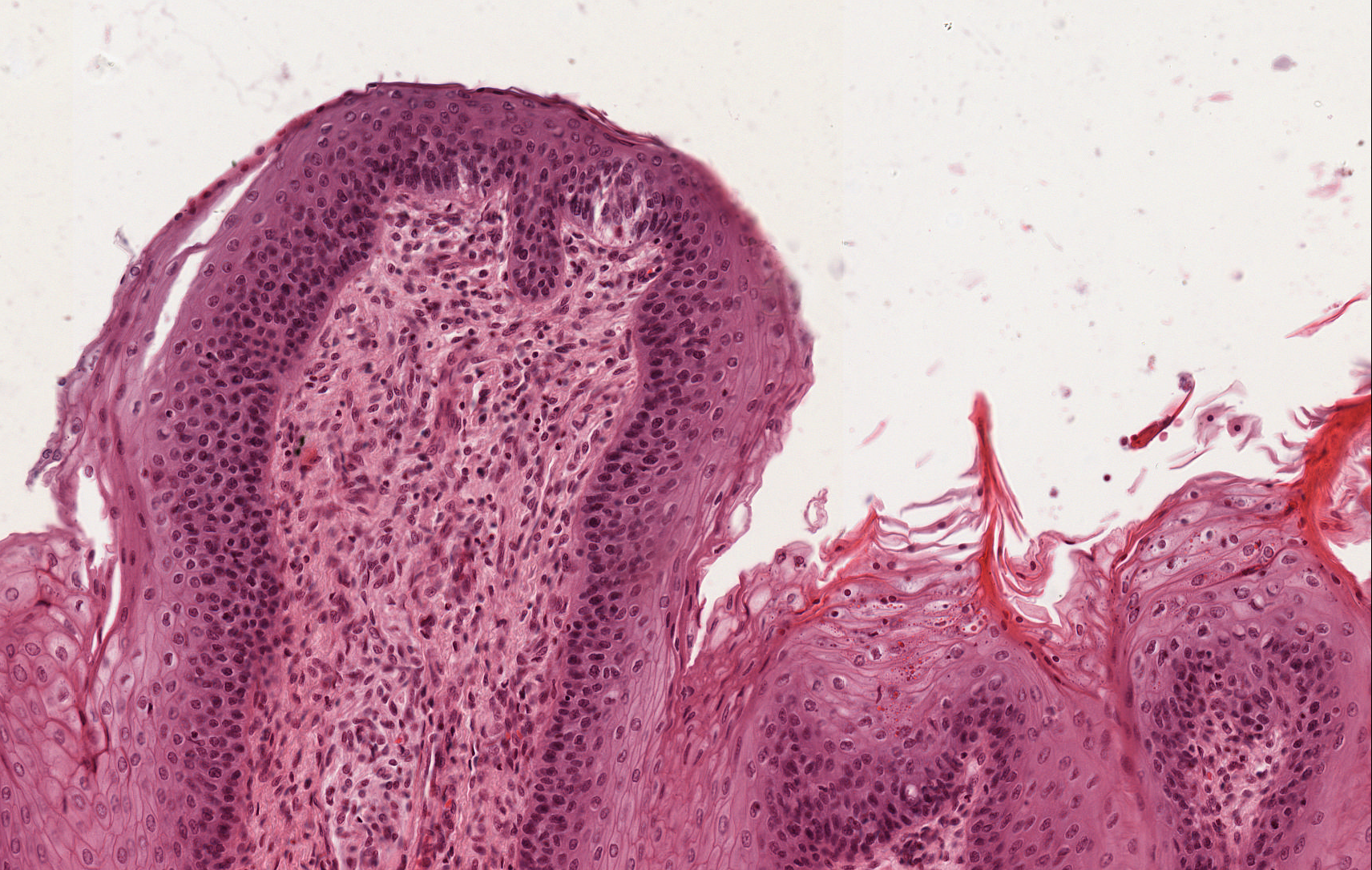 chuťový pohárek
Papillae vallatae
Největší (výška 1-4 mm, šířka 1-3 mm), Počet: 7–12 těsně před sulcus terminalis, do sliznice zanořeny - od prominujícího valu papilu odděluje hluboká cirkumpapilární brázda, 
chuťové pohárky
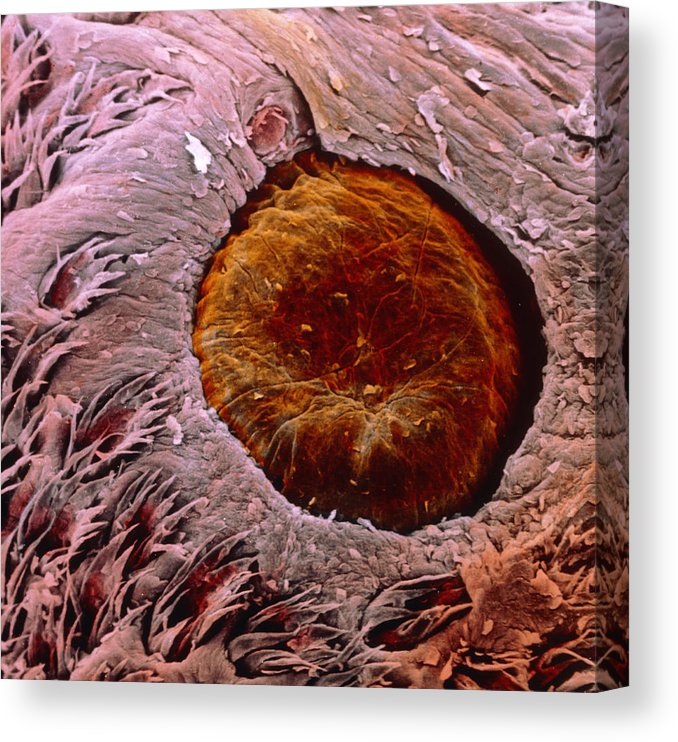 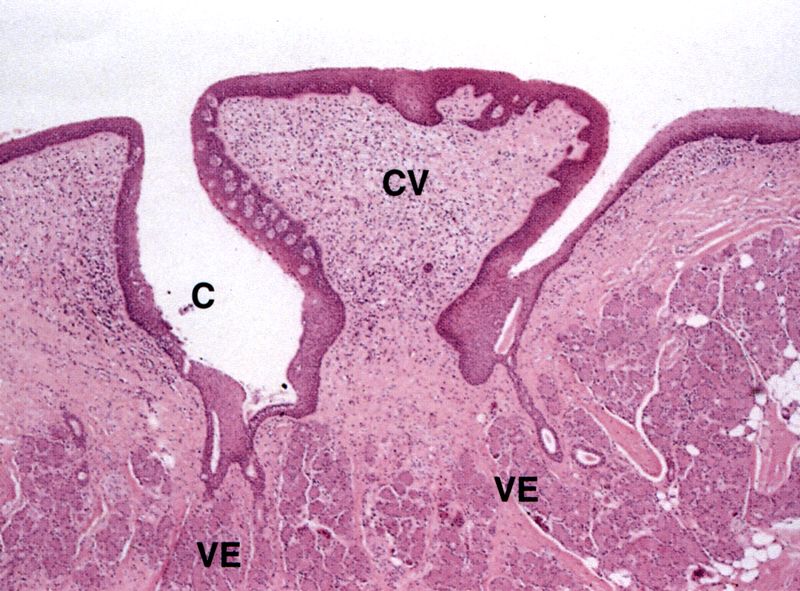 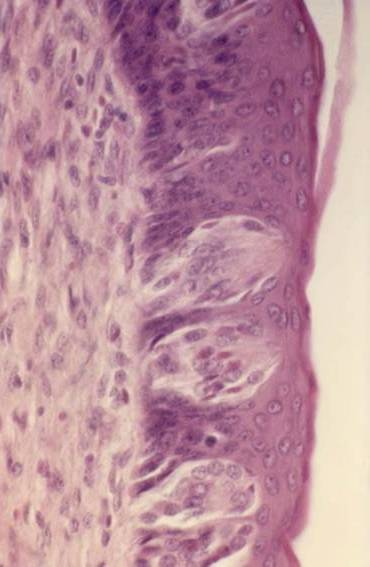 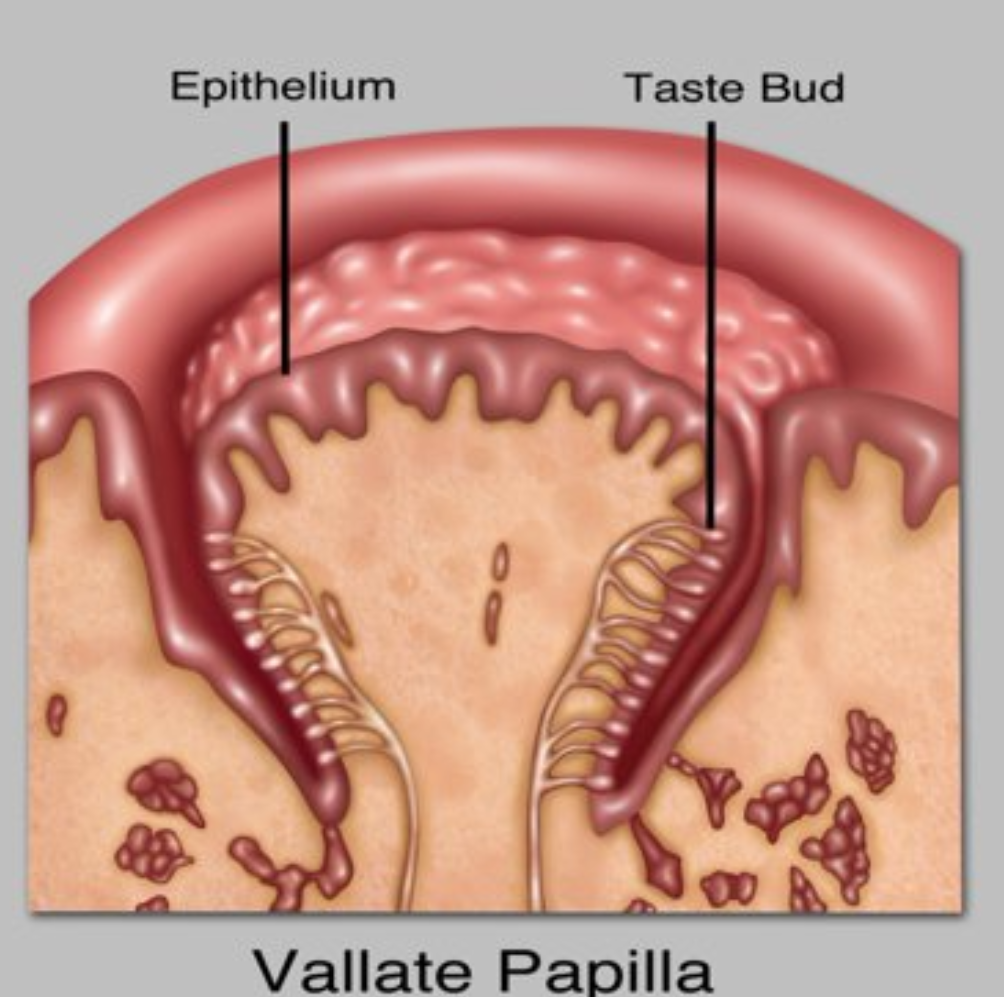 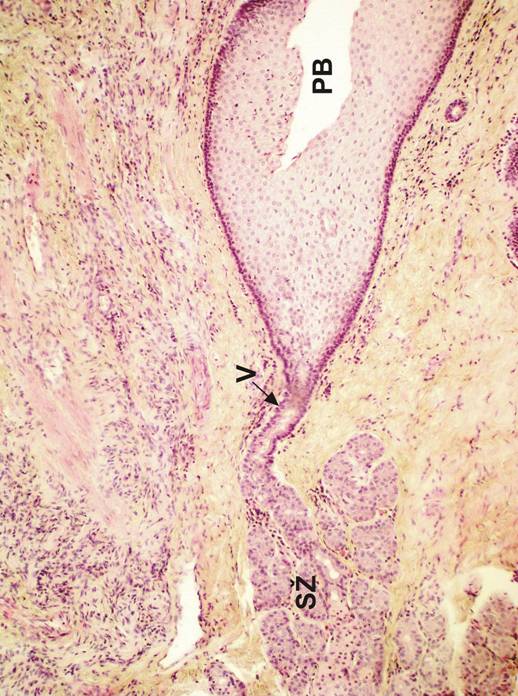 chuťový pohárek
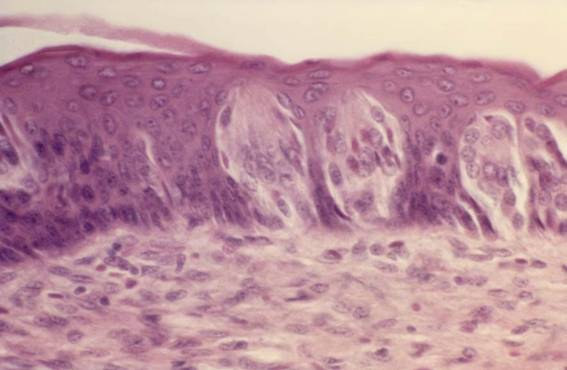 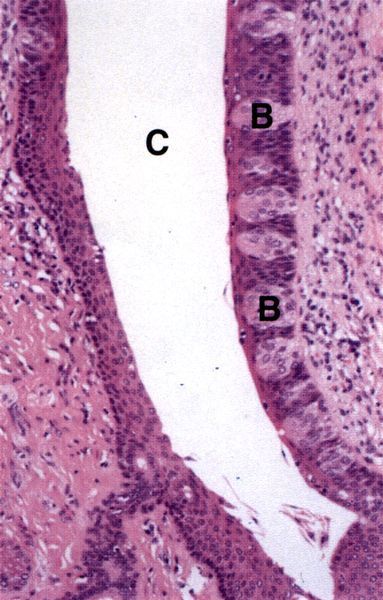 Vyústění vývodu (V) Ebnerovy serózní žlázy (SŽ) na dno papilární brázdy (PB)
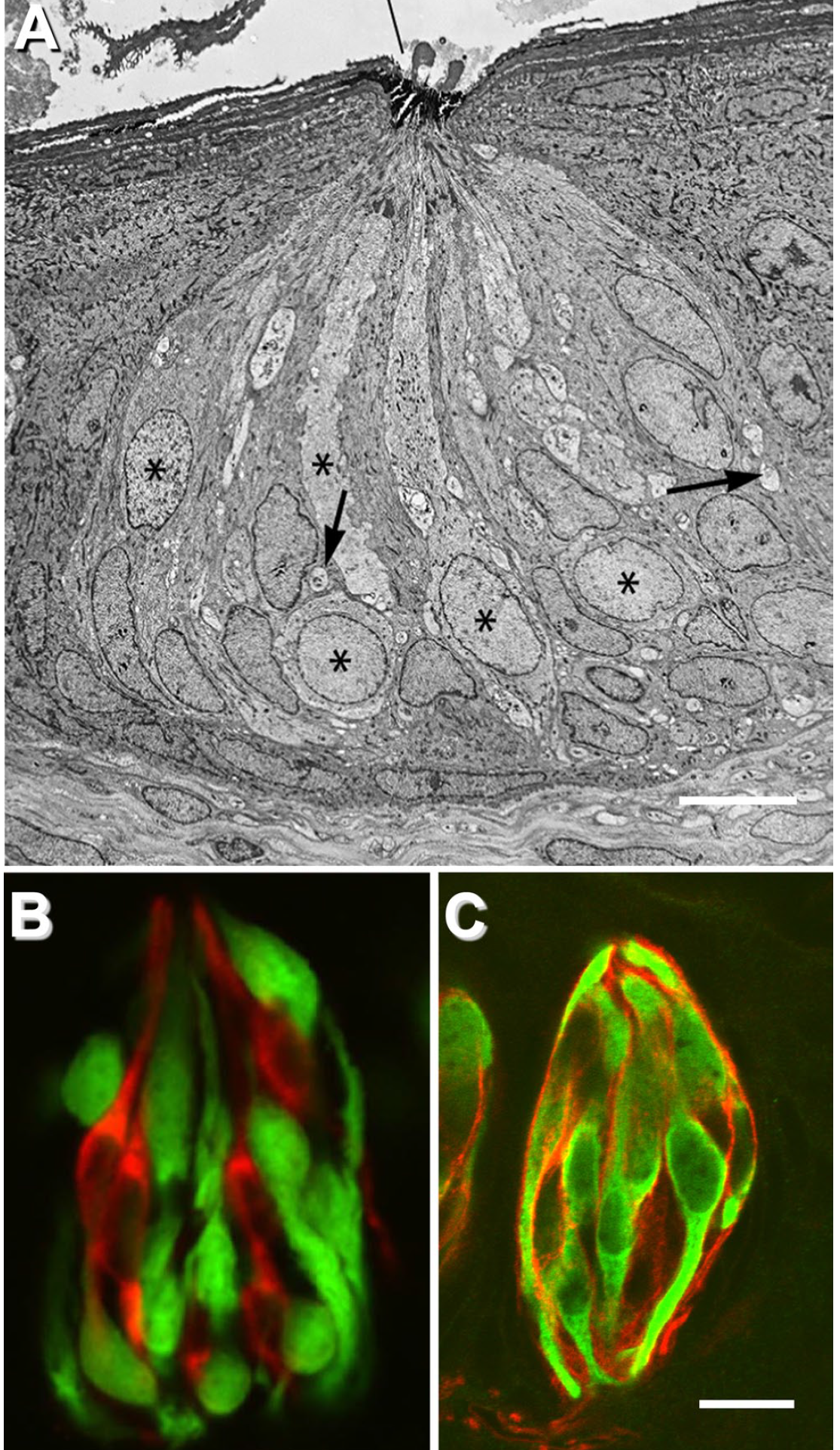 Základní chutě:
Sladká
Slaná
Kyselá
Hořká
Umami

Další:
Tuk
Kov
sweet, umami, sour, salty, and bitter—the so-called “basic” tastes (Fig. 1). There are likely additional qualities such as fatty, metallic, and others that might also be considered basic tastes.
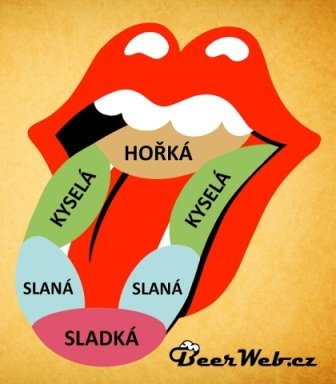 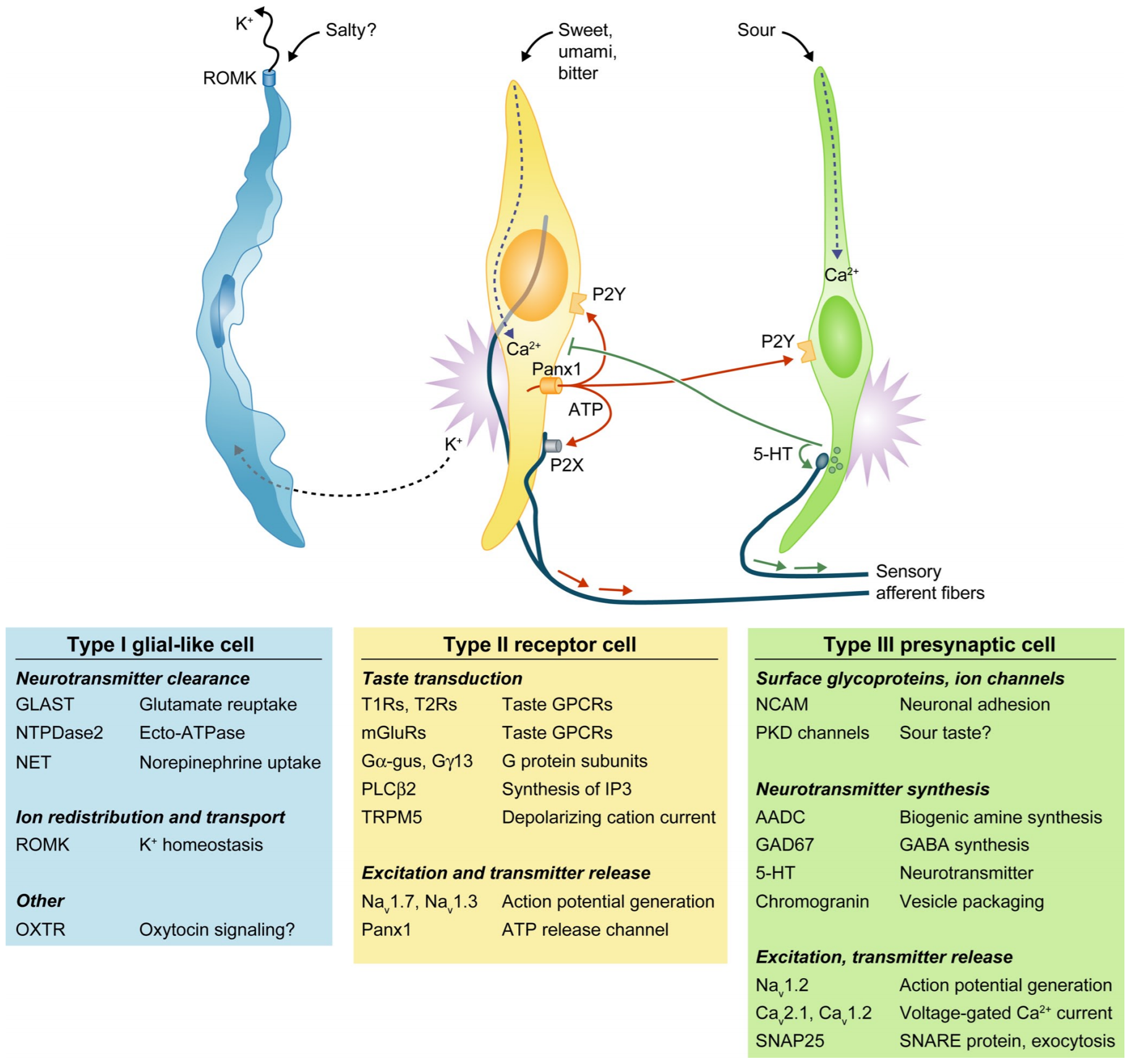 Preparáty:

labium oris (1)
palatum molle (5)
apex linguae (2)
papilla vallata (3)